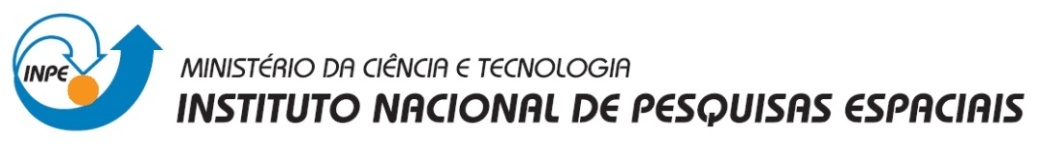 ÍNDICE DE SUSCETIBILIDADE AMBIENTAL A OCORRÊNCIA DE INCÊNDIOS E SUA RELAÇÃO COM A OCUPAÇÃO URBANA EM PARTE DA VÁRZEA DO RIO PARAÍBA DO SUL
Ana Carolina de Faria Santos e Kelly Ribeiro

SER 300 – Introdução ao Geoprocessamento
São José dos Campos, 2017
INTRODUÇÃO
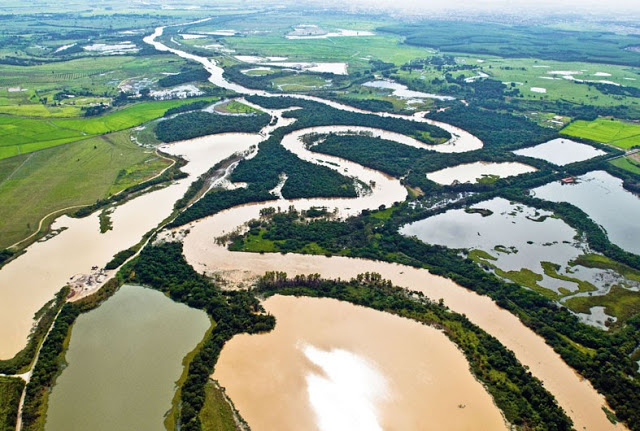 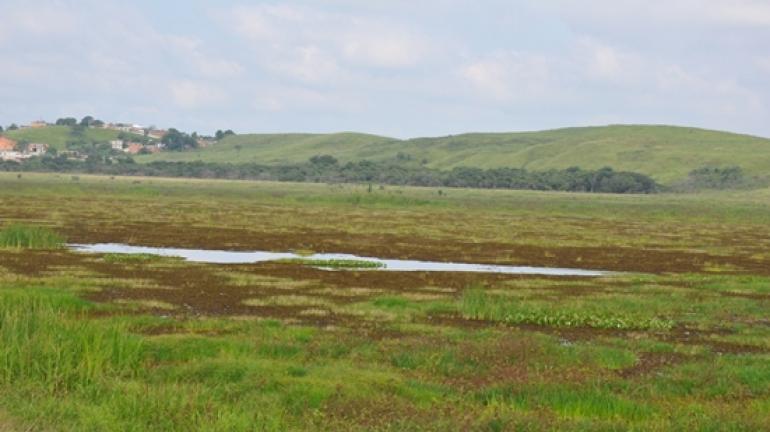 Planície Aluvionar de grandes Rios - Áreas Inundáveis

Resilientes porém vulneráveis
INTRODUÇÃO
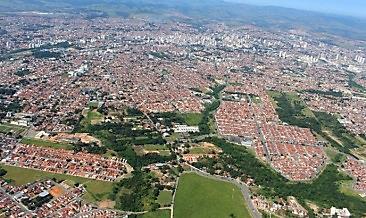 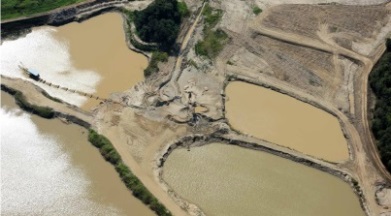 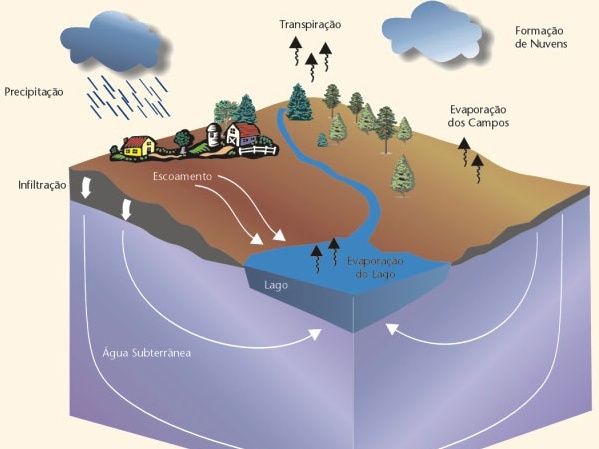 Ciclos Biogeoquímicos
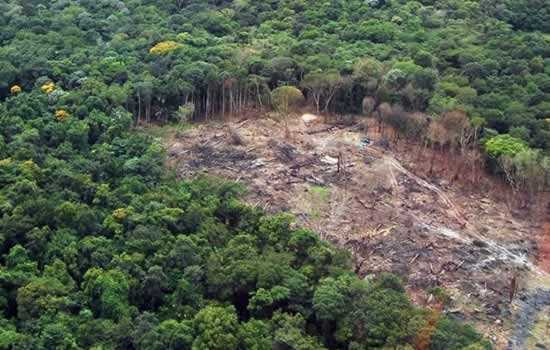 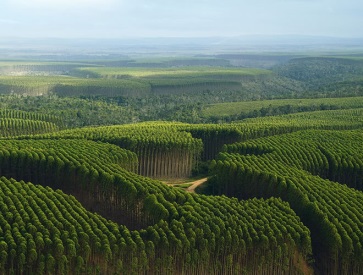 Química Atmosférica
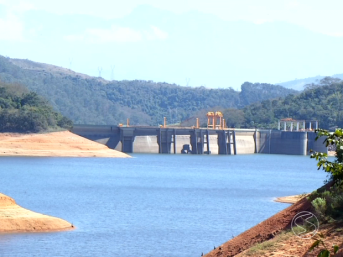 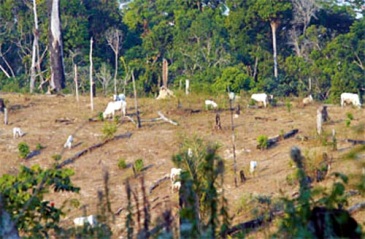 INTRODUÇÃO
Camada orgânica do solo

Matéria esponjosa de restos de vegetais em decomposição

Produção de CH4

Incêndios recorrentes
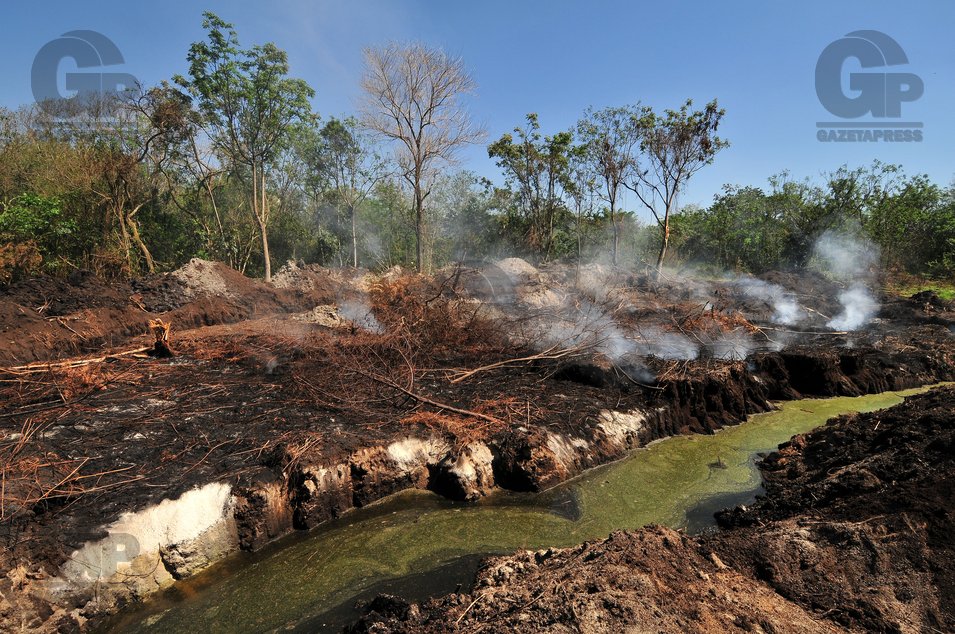 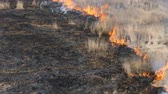 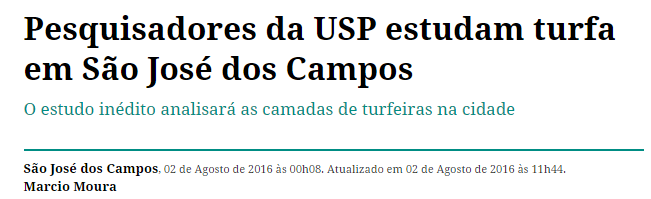 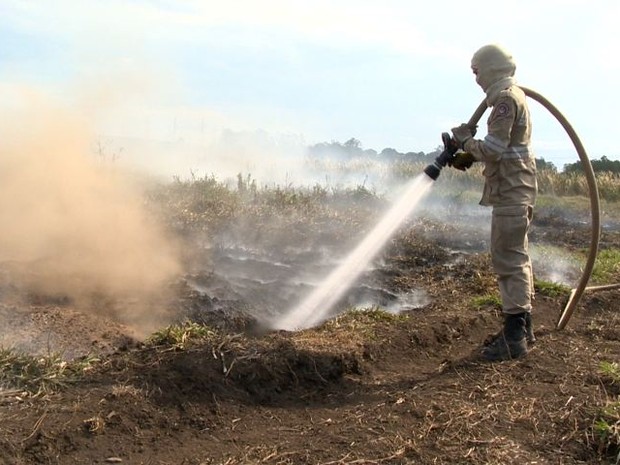 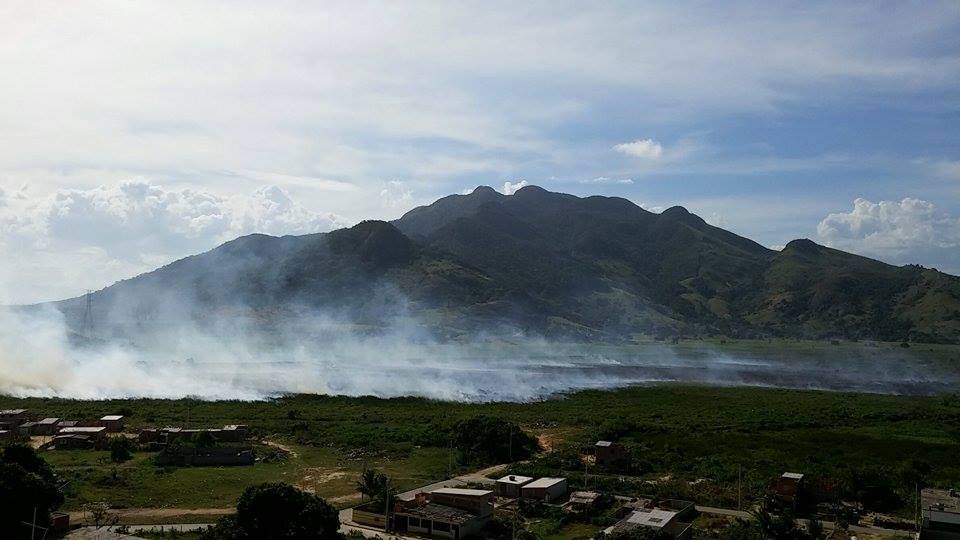 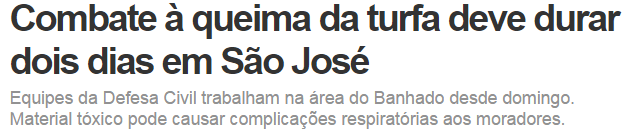 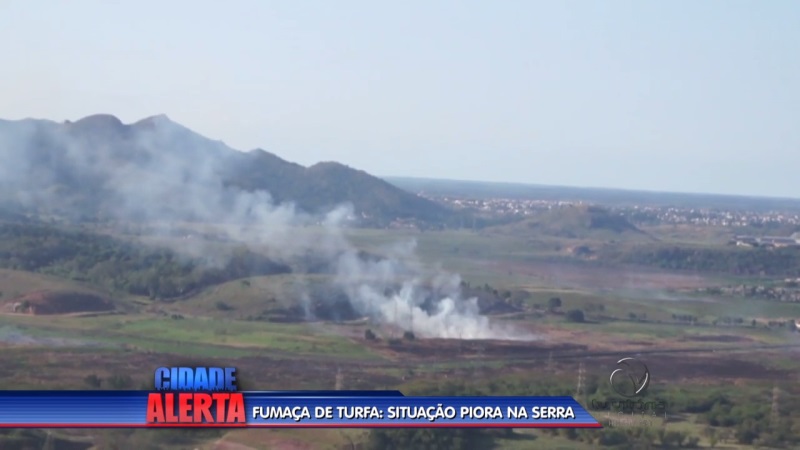 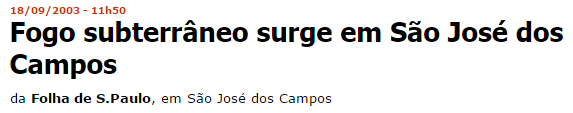 OBJETIVO
Determinar um índice de suscetibilidade ambiental a ocorrência de incêndios na várzea do Rio Paraíba do Sul e sua relação com a ocupação urbana em 2000 e 2010
OBJETIVOS ESPECÍFICOS
Demonstrar a Expansão Urbana através da relação de dados de Luzes Noturnas e de População;

Determinar o índice de suscetibilidade a incêndios usando a técnica de média ponderada;

Demonstrar a relação da ocupação urbana com a suscetibilidade a ocorrência de incêndios na região.
Dicionário de dados
METODOLOGIA DE TRABALHO
Área de Estudo
Vale do Paraíba


14 Municípios


Várzea do Rio Paraíba do Sul (ocorrência de turfas)
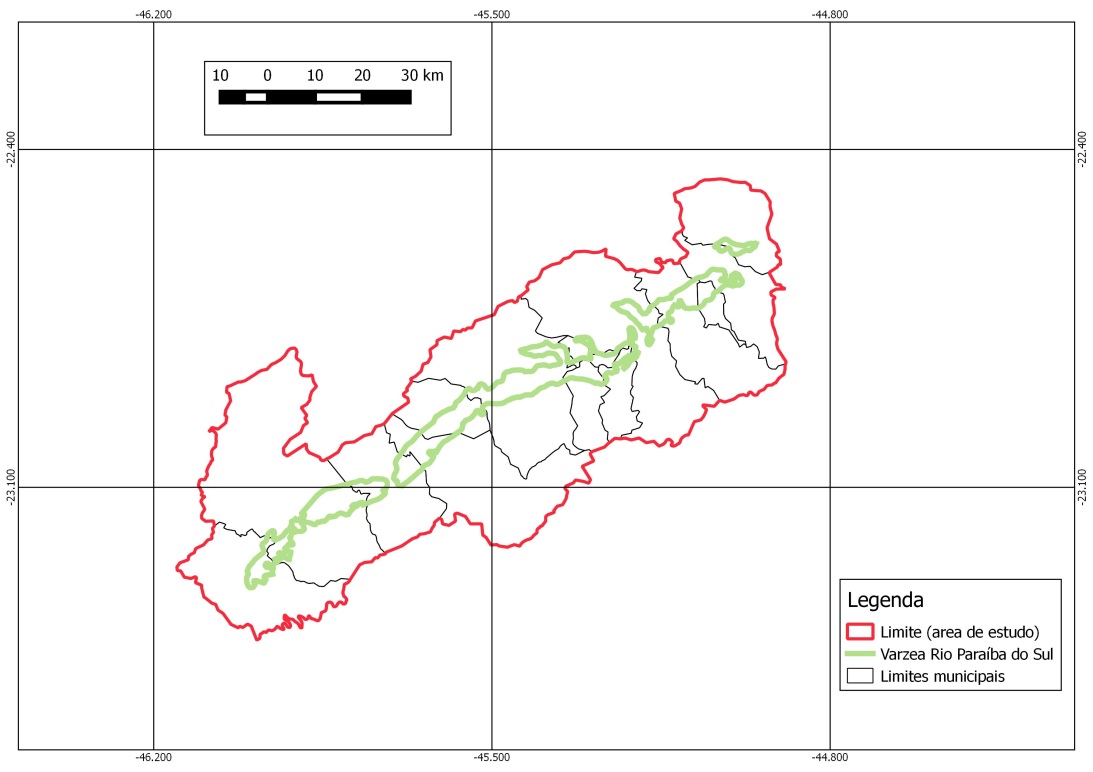 Correlacionando Luzes Noturnas e População
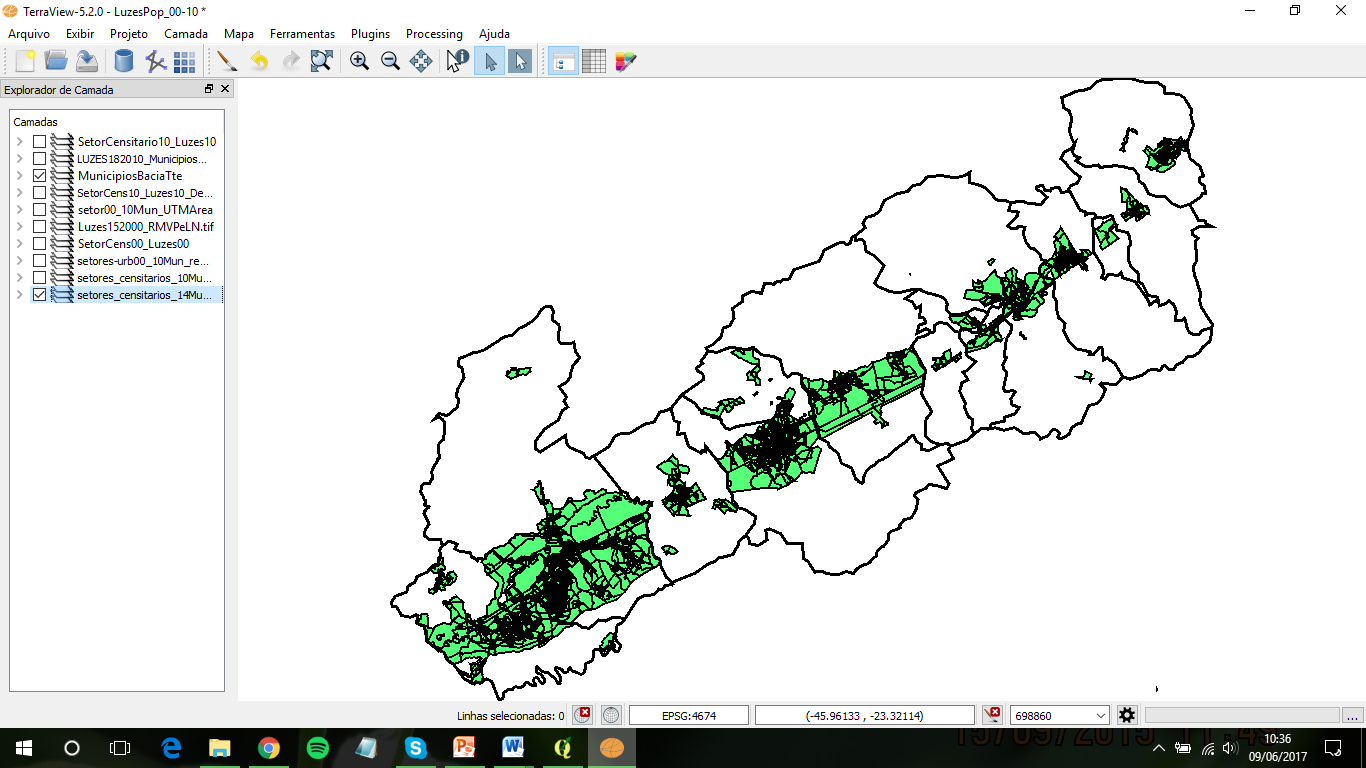 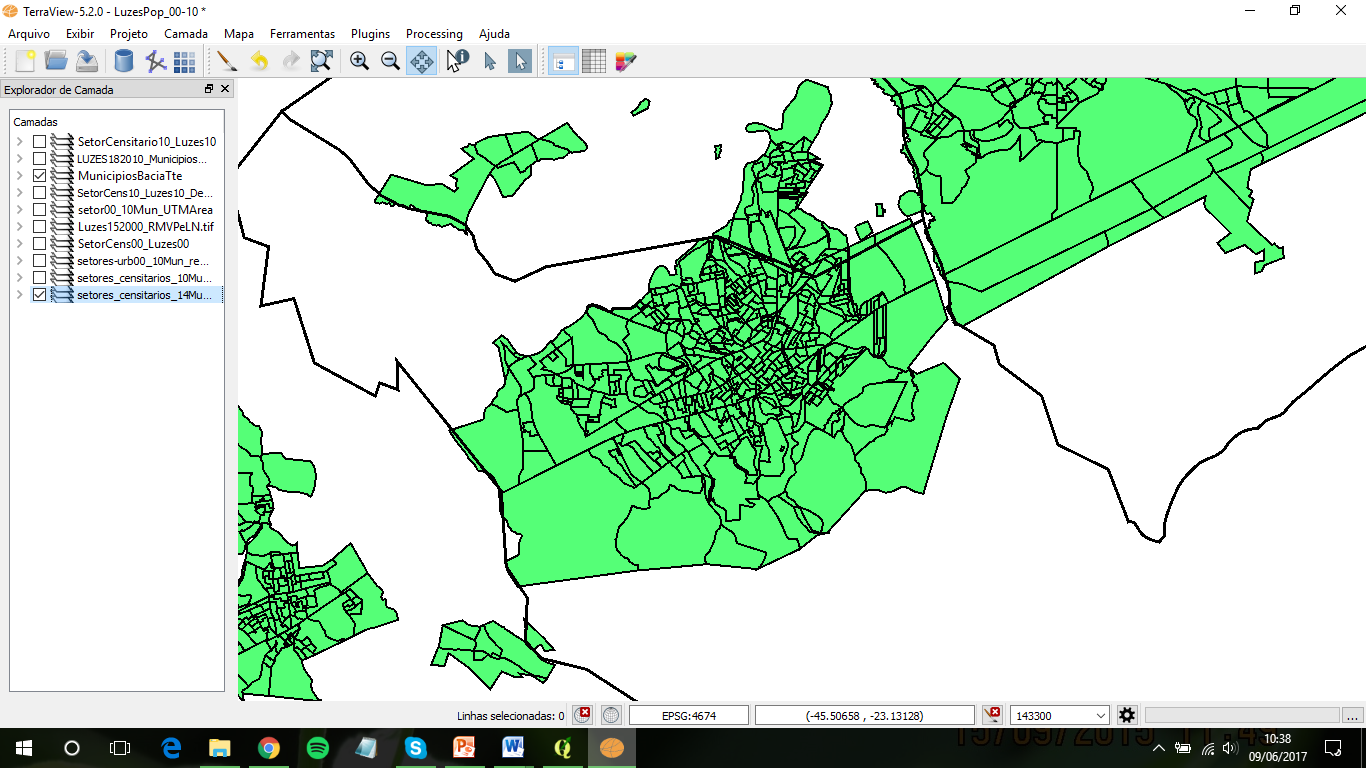 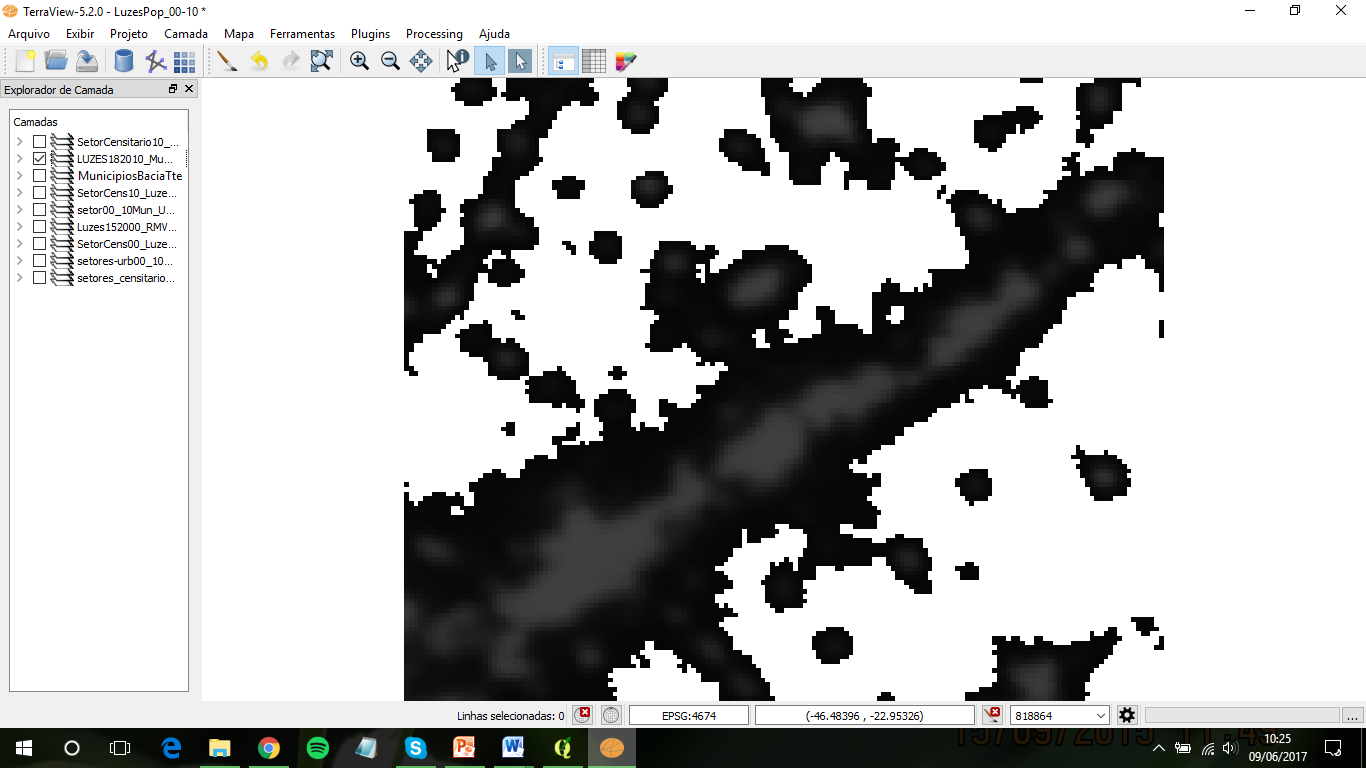 Correlacionando Luzes Noturnas e População
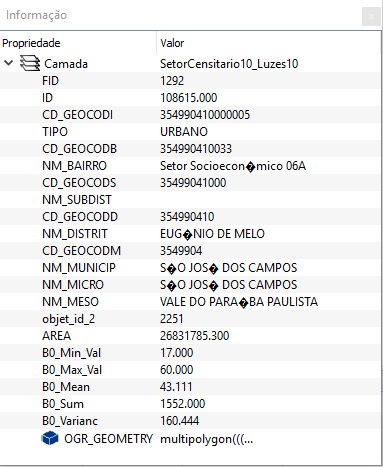 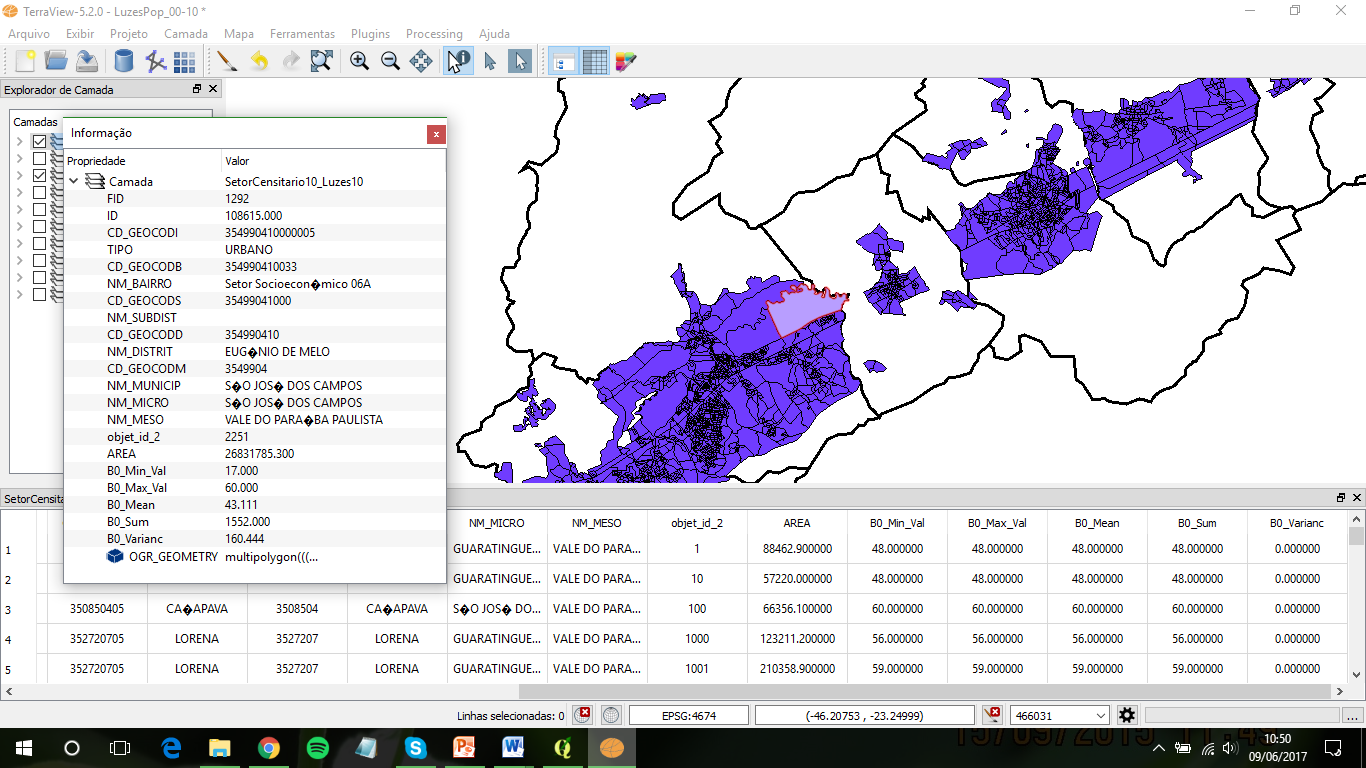 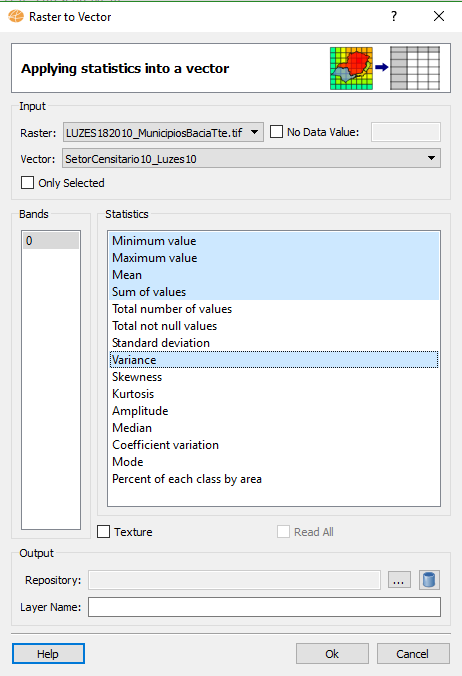 Raster to Vector

Mínimo
Máximo
Média
Soma de Valores
Variância
Correlacionando Luzes Noturnas e População
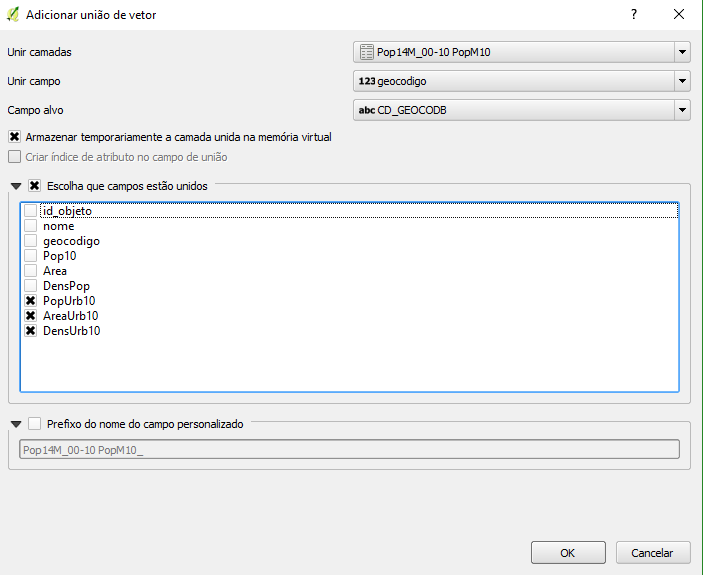 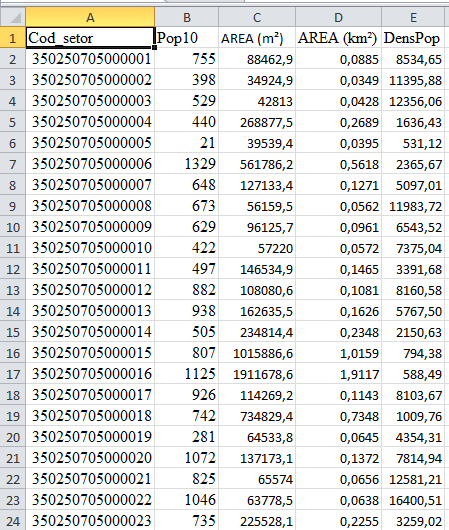 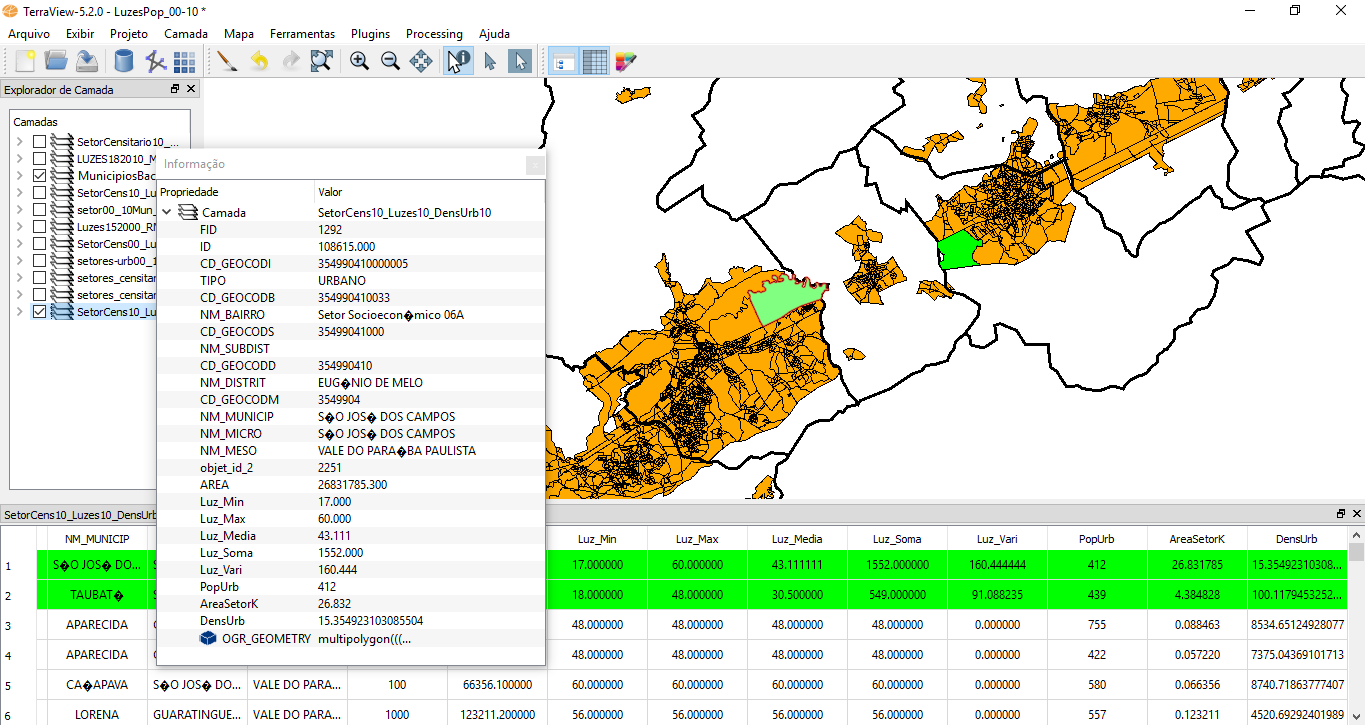 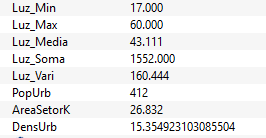 Correlacionando Luzes Noturnas e População

Mesmo método em ambos os anos

Observações para o ano 2000:
União das Malhas dos Setores Censitários
Canas, Potim e Roseira – sem malha dos setores
Índice de suscetibilidade ambiental a ocorrência de incêndios
Escala espacial
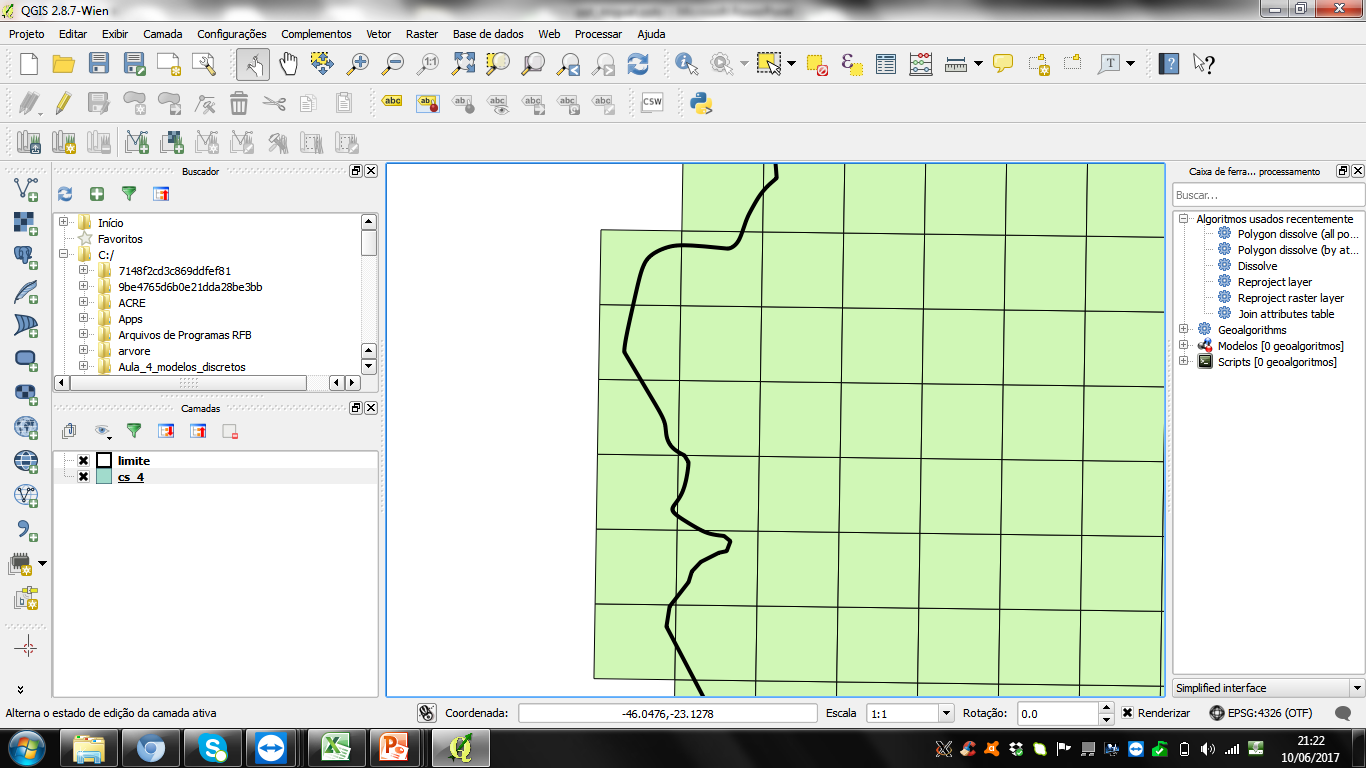 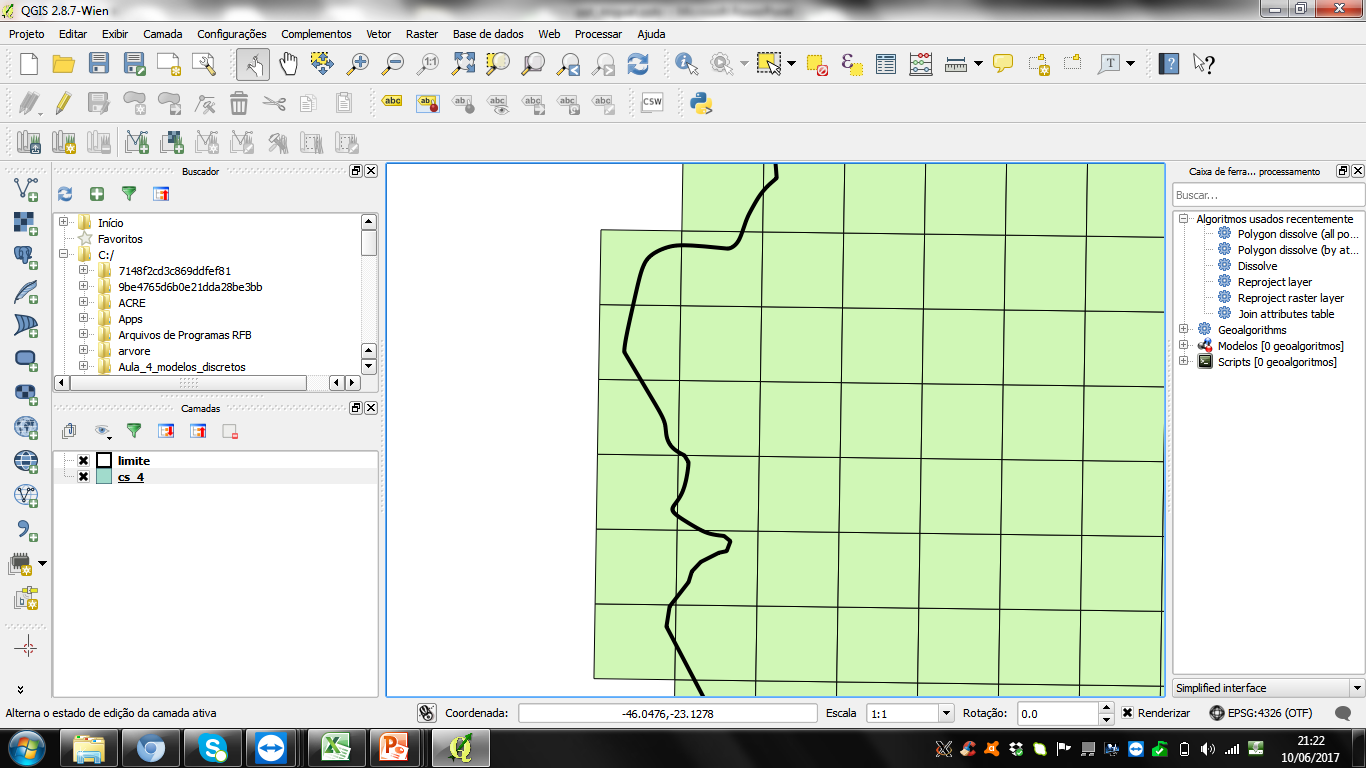 1km
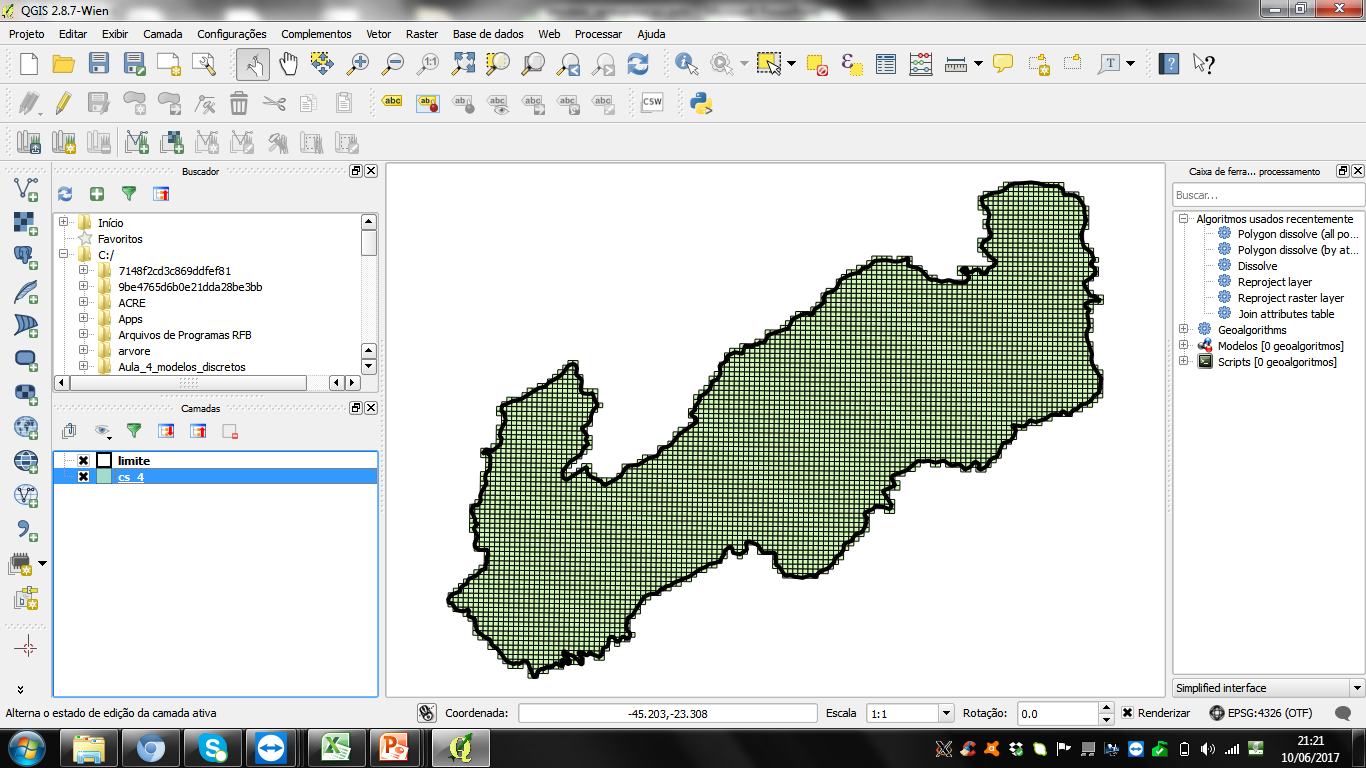 1km
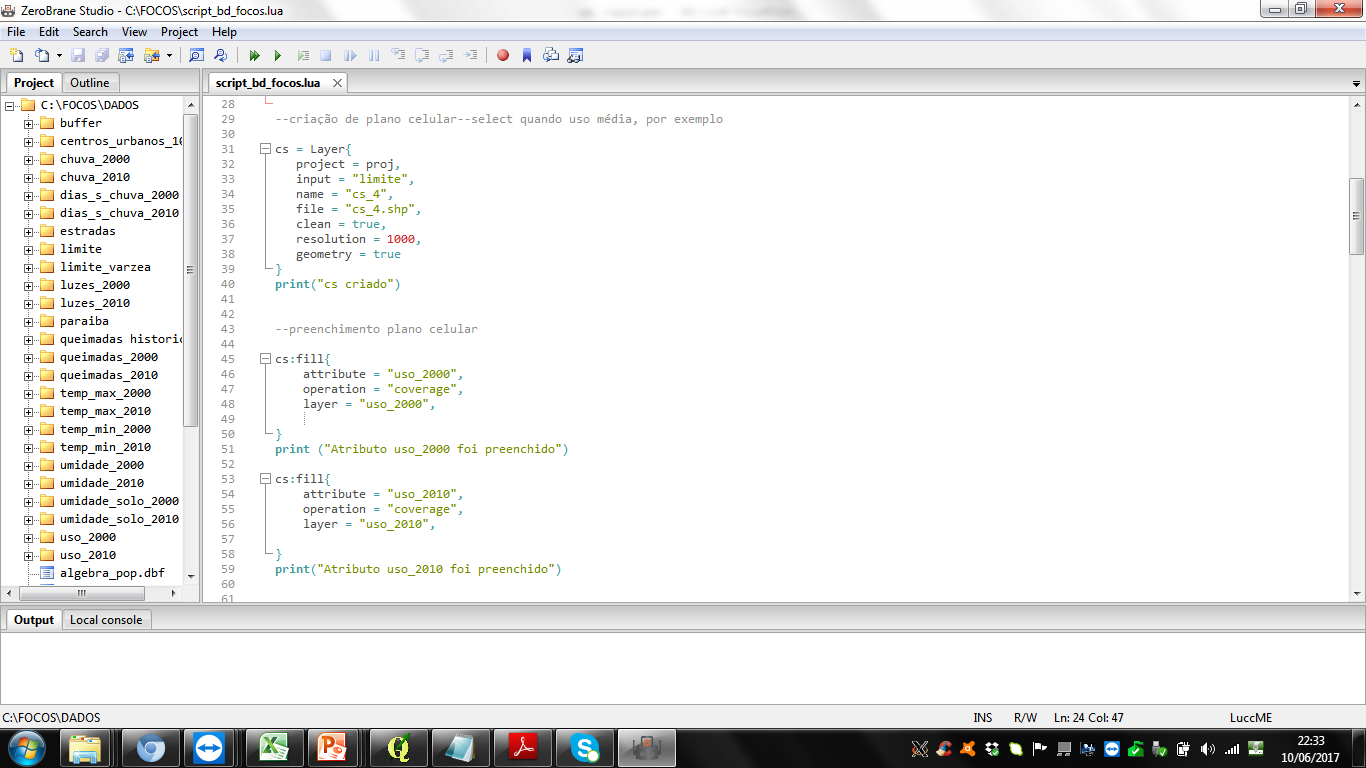 Meses mais secos:  MAIO, 
JUNHO, 
JULHO, 
AGOSTO
2000
2010
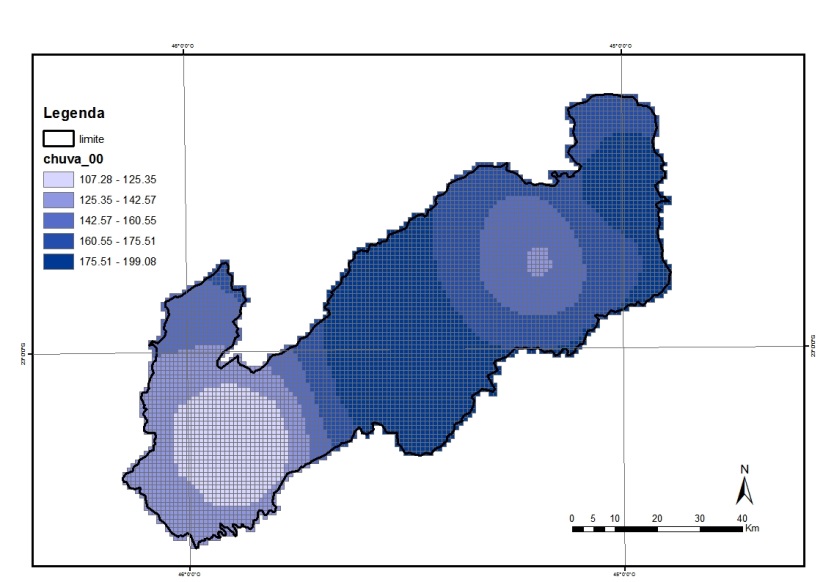 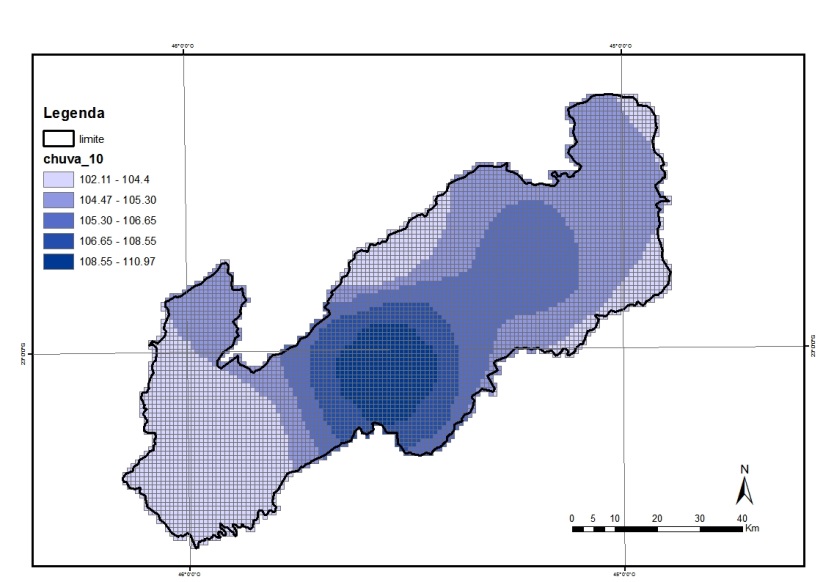 Média da chuva acumulada dos meses mais secos
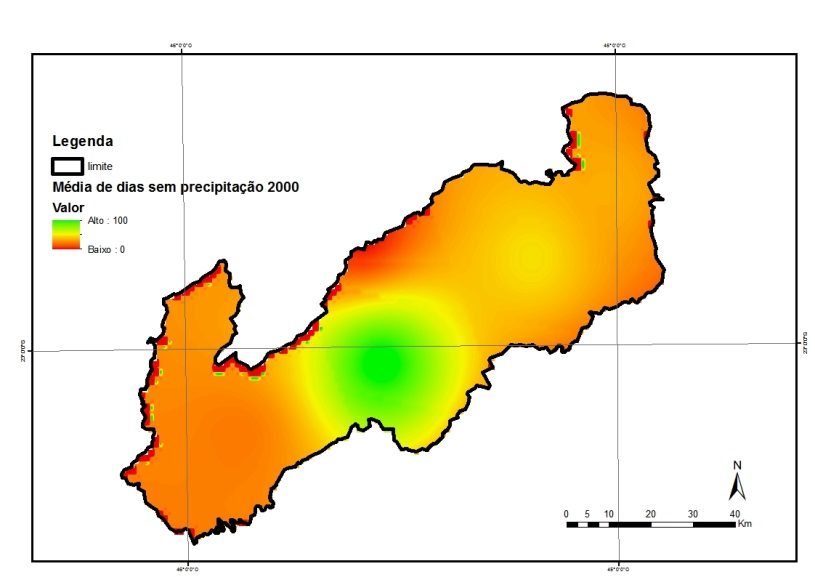 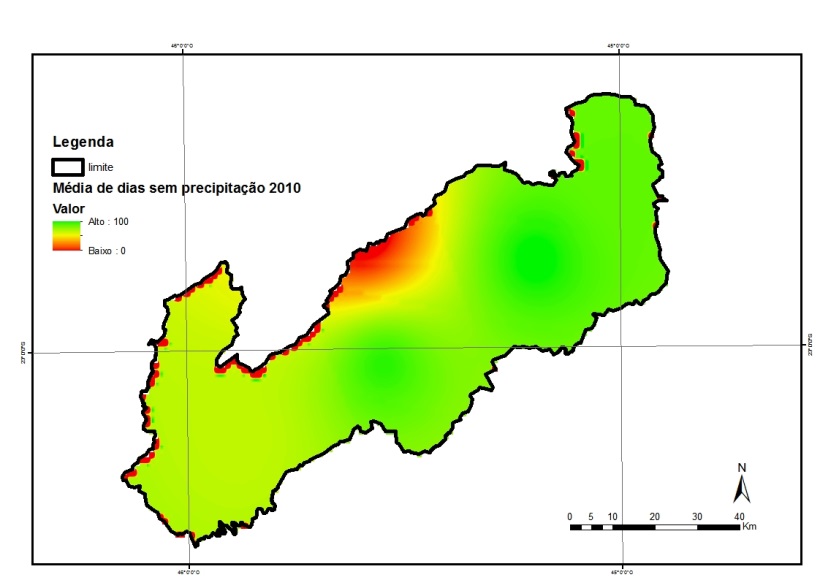 Somatória do numero de dias sem chuvas
Marengo, J.A  e Muniz, L.A  Tendências Hidrológicas do Rio Paraíba do Sul.  Revista Brasileira de Meteorologia, v.20, n.2, 215-226, 2005
2010
2000
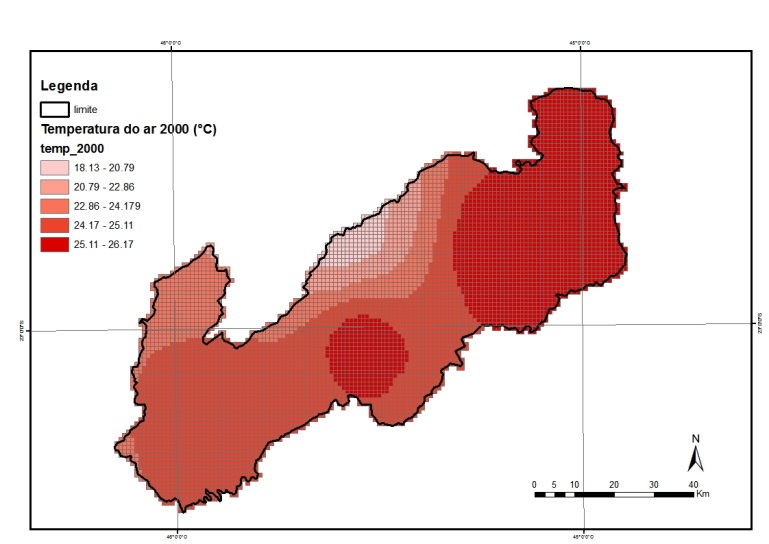 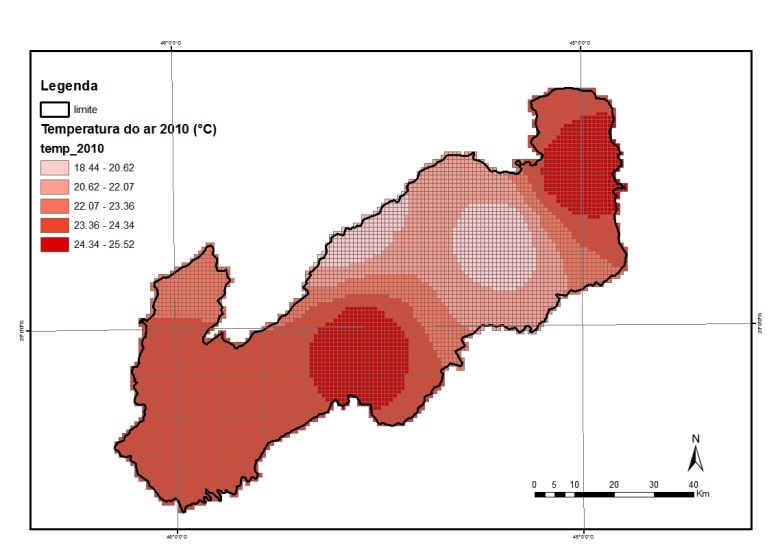 Média da temperatura do ar nos meses mais secos
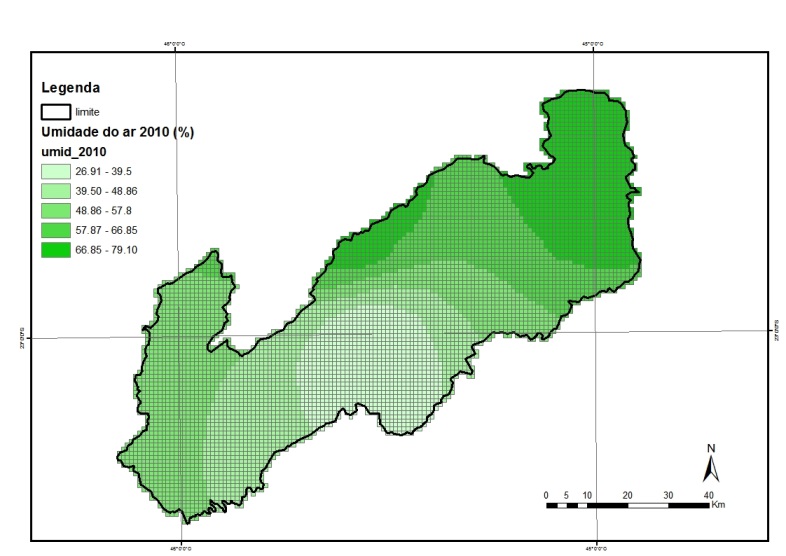 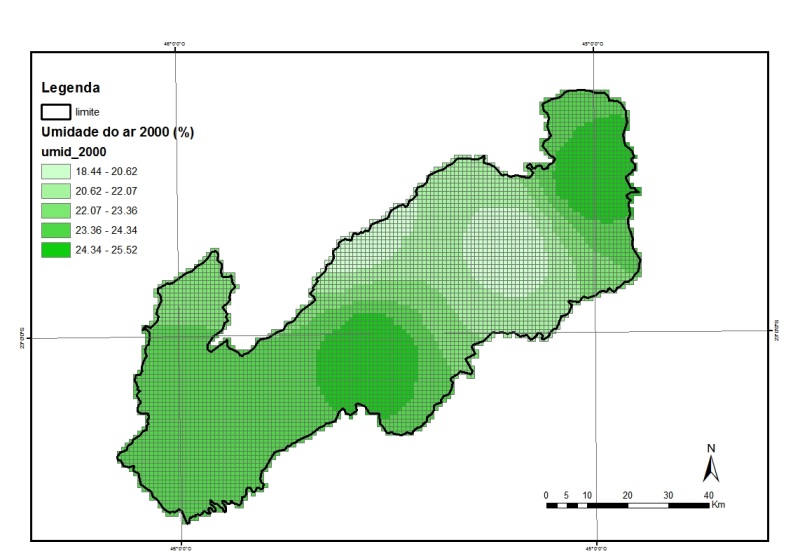 Média da Umidade relativa do ar nos meses mais secos
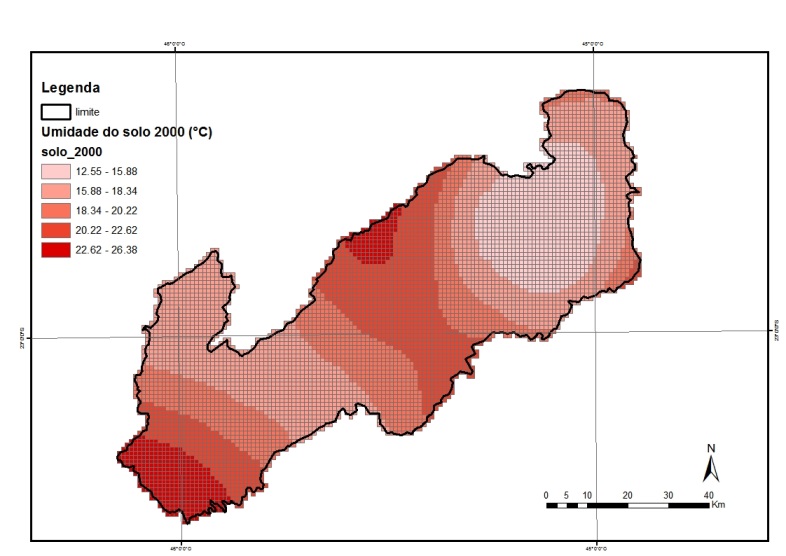 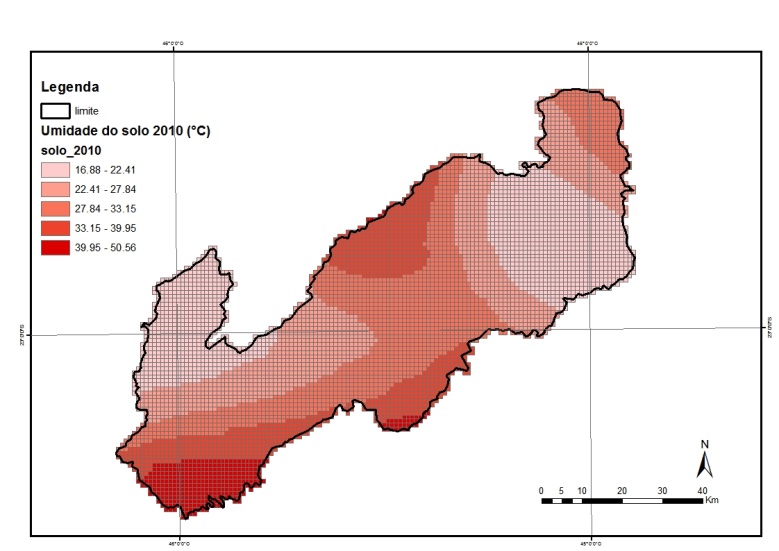 Média da Umidade do solo nos meses mais secos
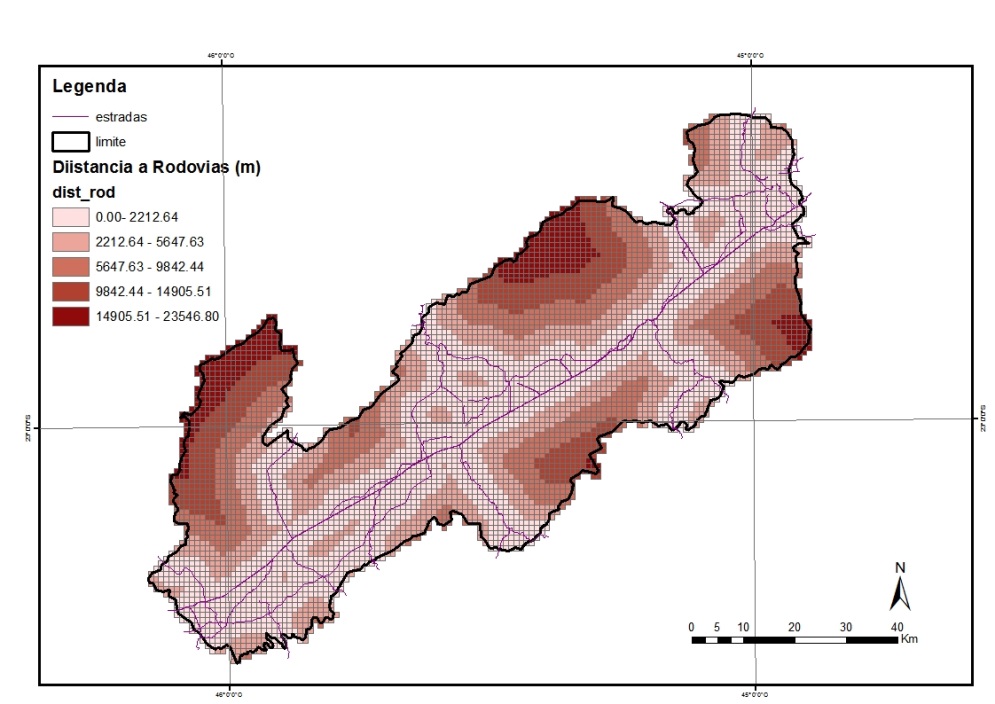 Distancia  a rodovias
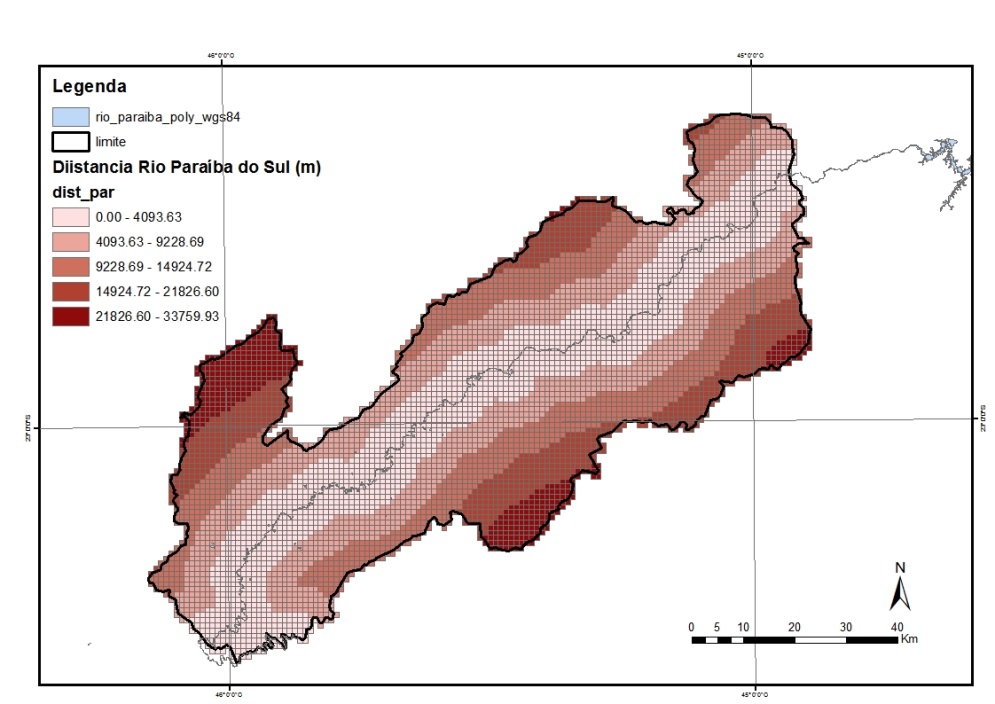 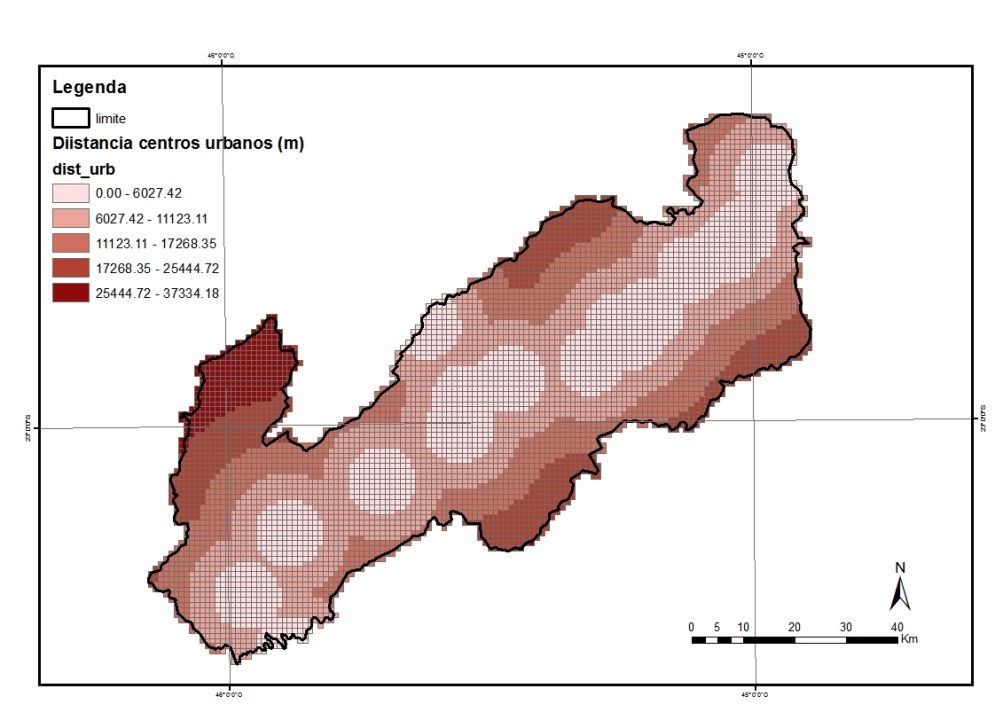 Distancia  ao Rio Paraíba do Sul
Distancia  a centros urbanos
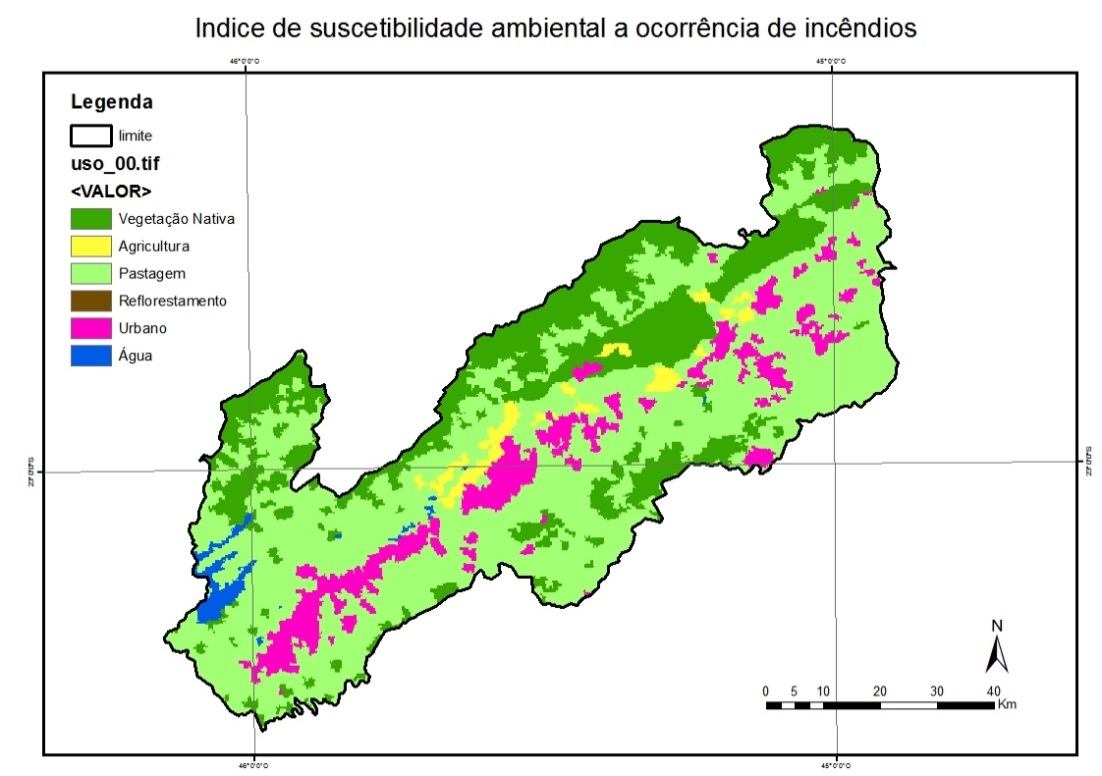 Percentual de classes de uso e cobertura  do solo
2000
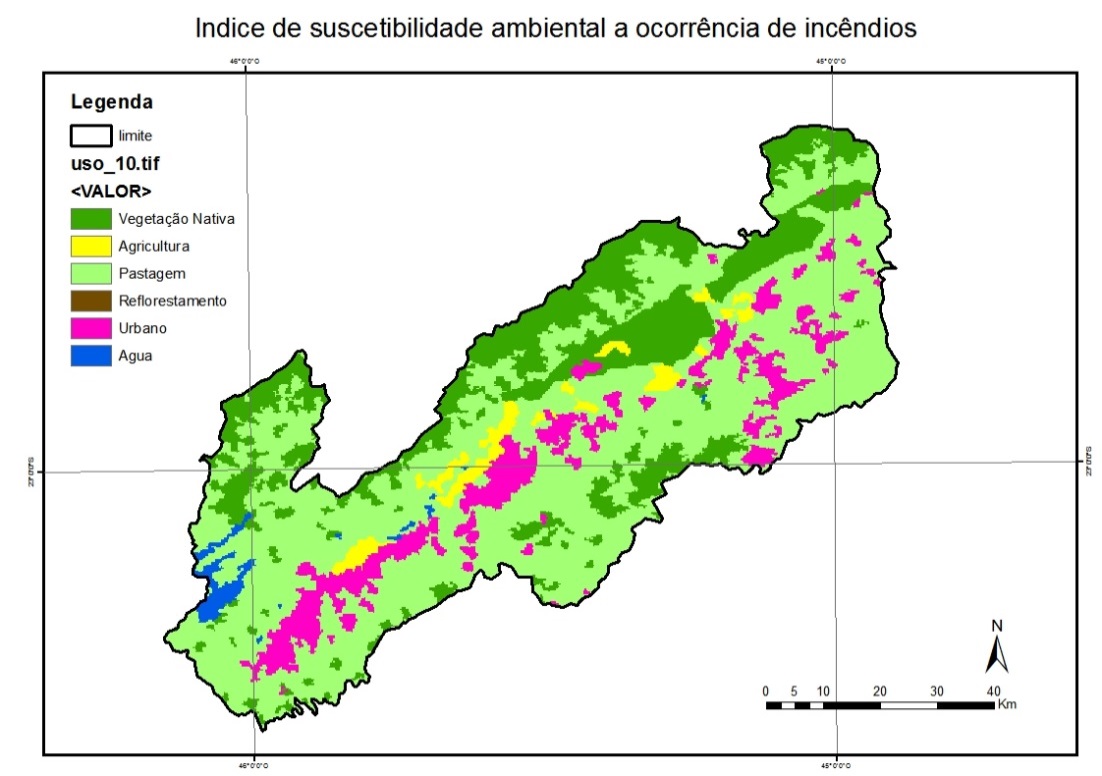 Percentual de classes de uso e cobertura  do solo
2010
Normalização dos dados
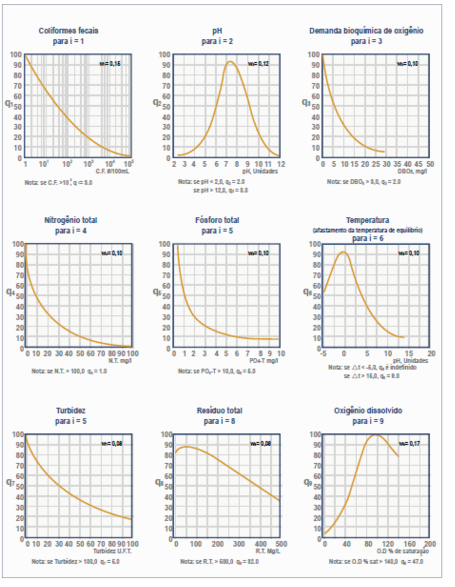 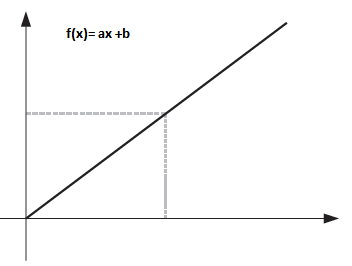 Objetivo de uniformização dos dados  que 
apresentam diferentes escalas e parâmetros
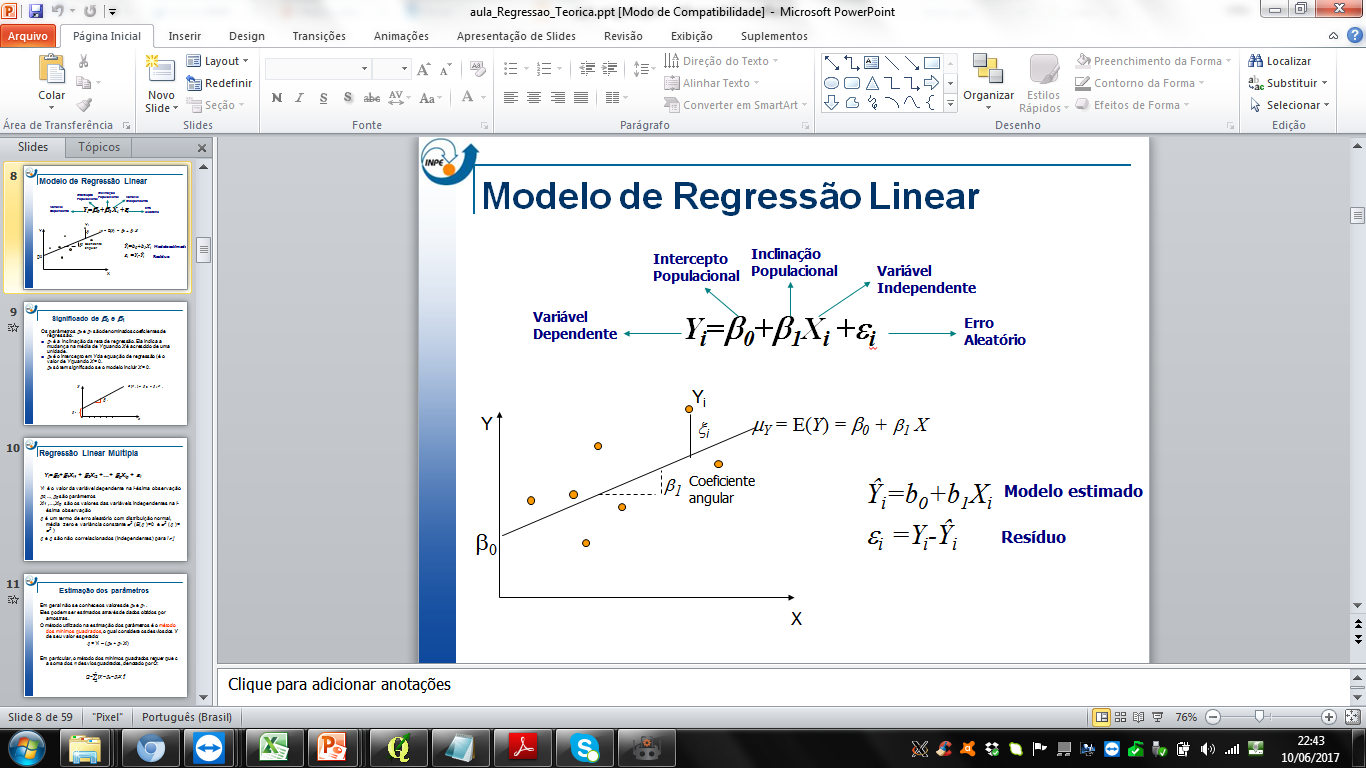 Mensurar a relação entre uma variável  dependente (Y ) e um conjunto de variáveis explicativas independentes ( X, ,...)
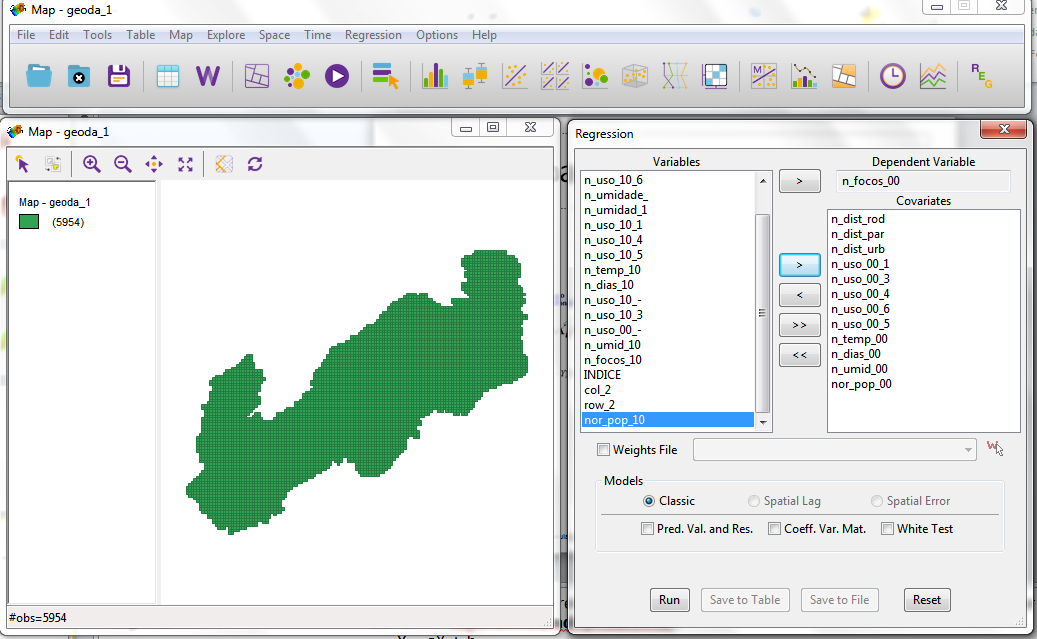 www.dpi.inpe.br/cursos/ser301/SlidesAulas/aula_Regressao_Teorica.ppt
[Speaker Notes: Análise de regressão é uma ferramenta estatística que utiliza a relação entre duas ou mais variáveis tal que uma variável possa ser explicada (variável dependente) pela outra ou outras (variáveis explicativas,independentes). 
			Y = aX + b]
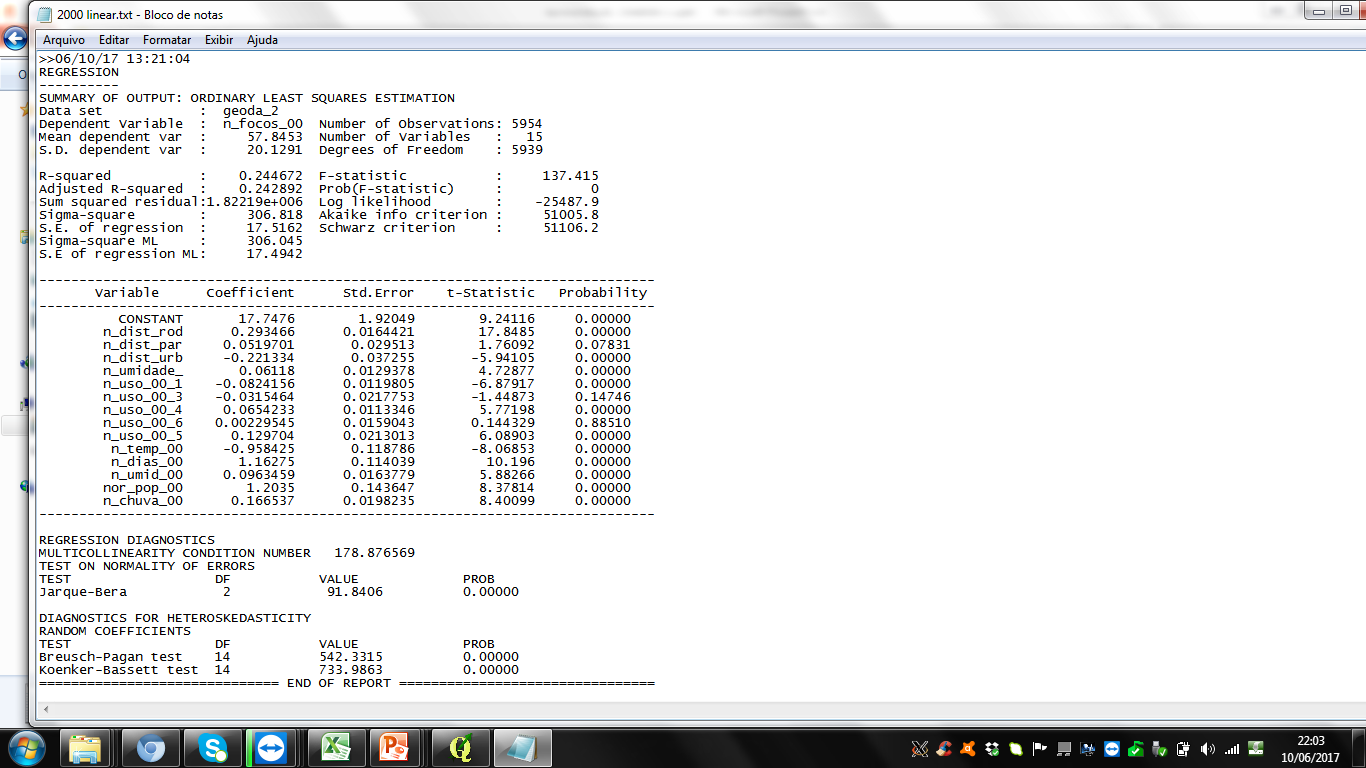 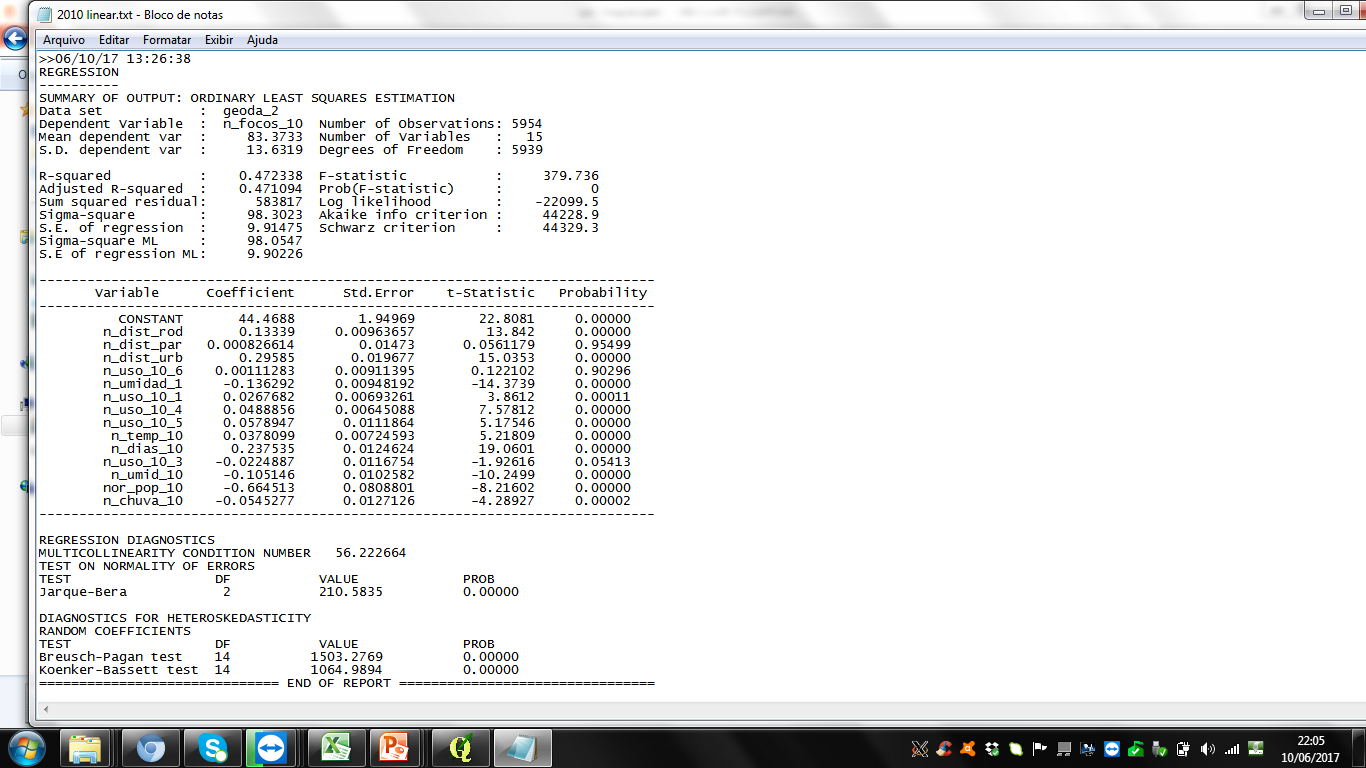 Y = Xβ +ε (padronizado)
Contribuições relativas das variáveis para a predição
2
1
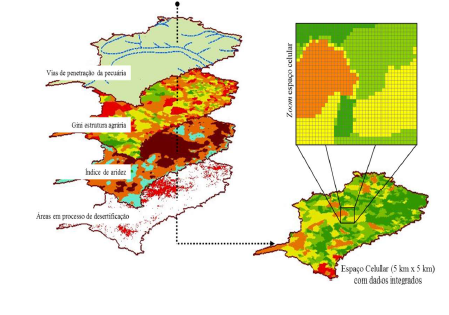 3
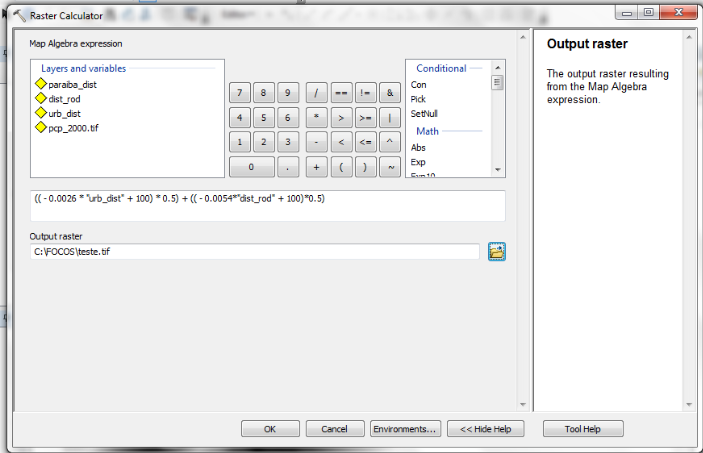 RESULTADOS E DISCUSSÃO
Ano 2000
Luzes Noturnas e População
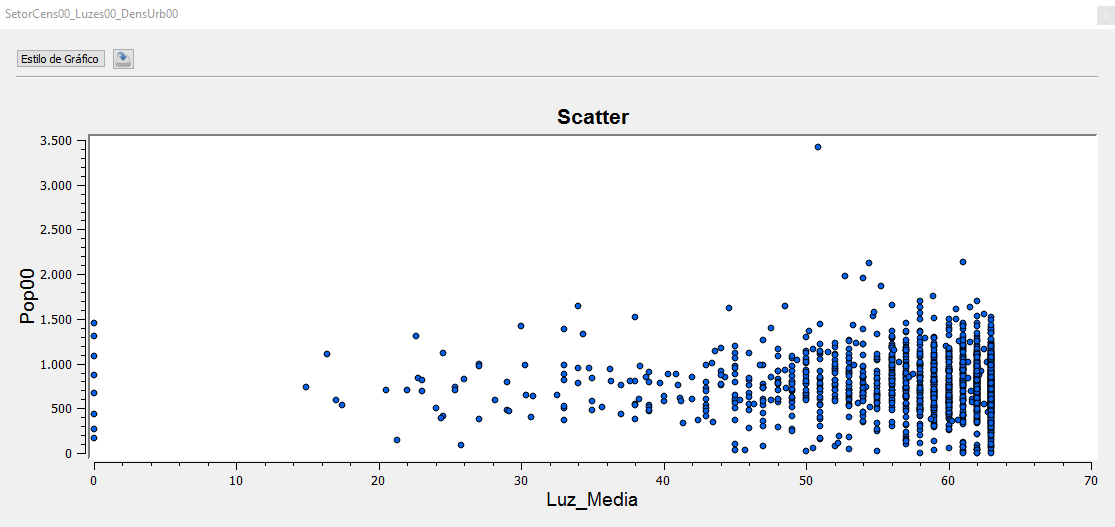 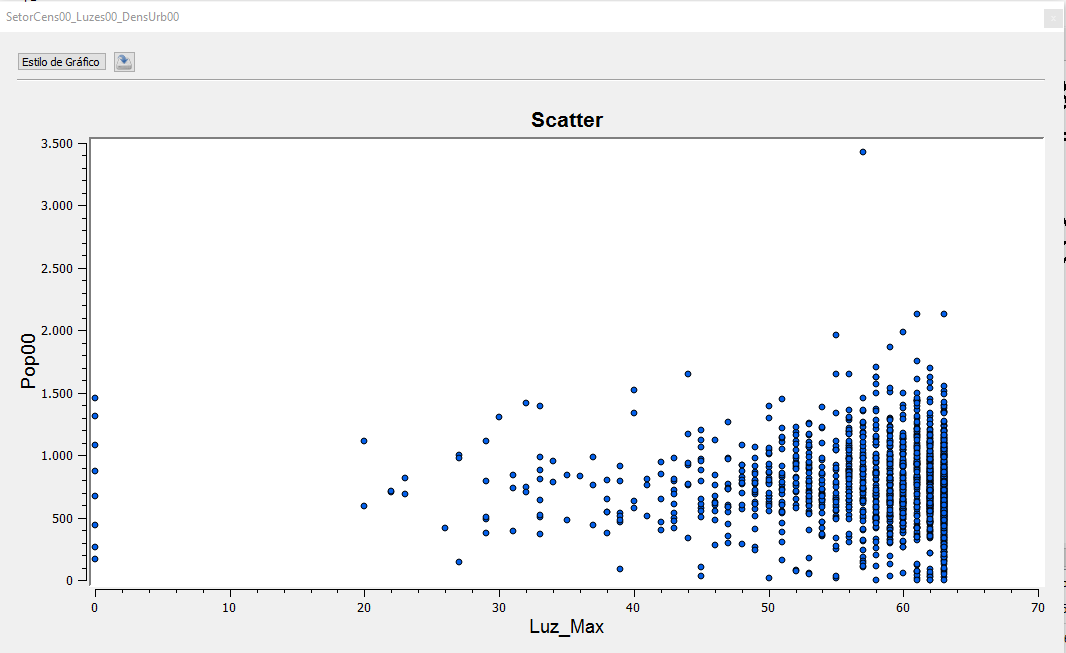 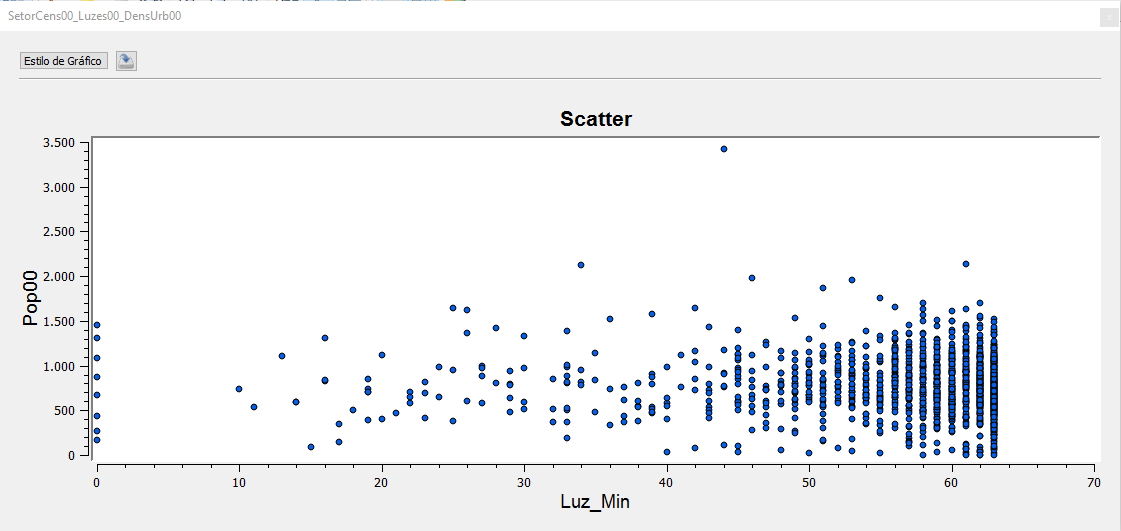 Ano 2010
Luzes Noturnas e População
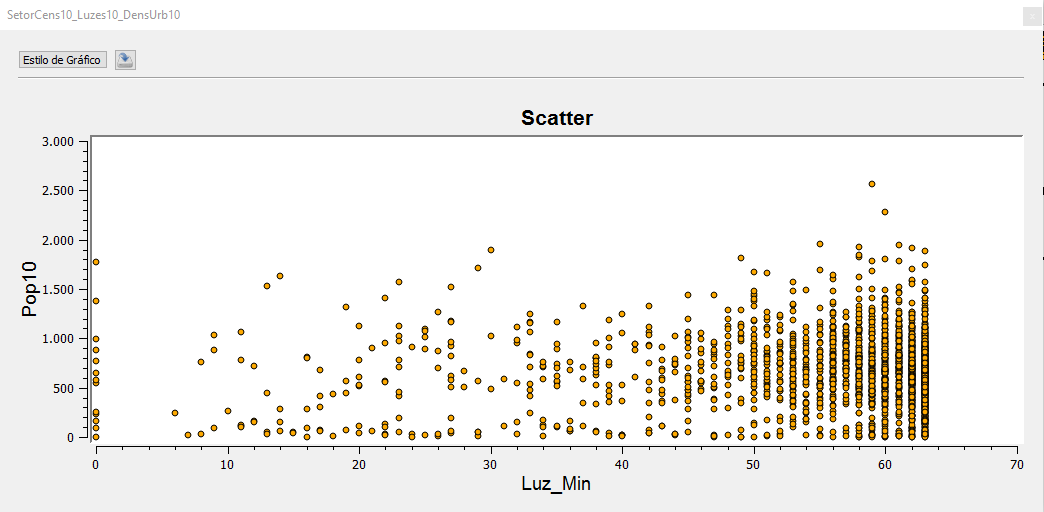 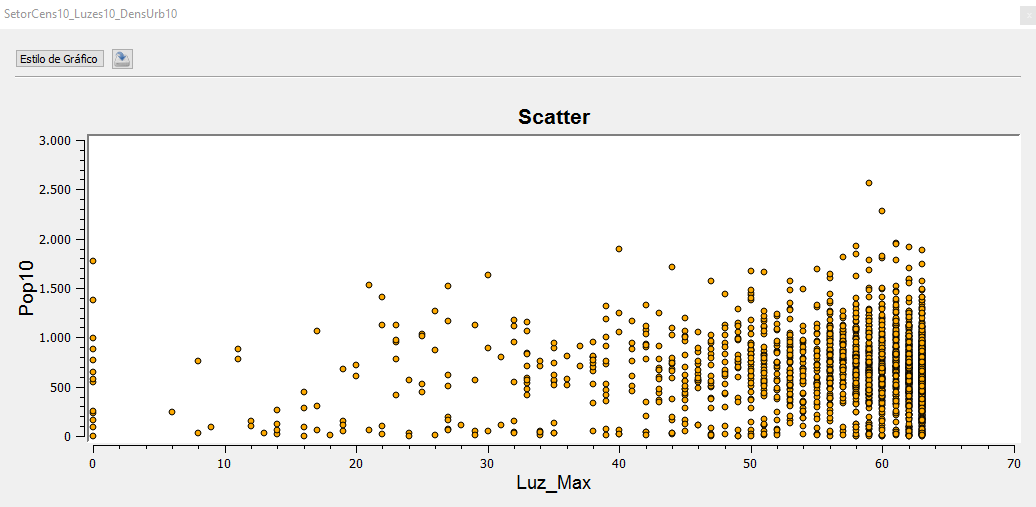 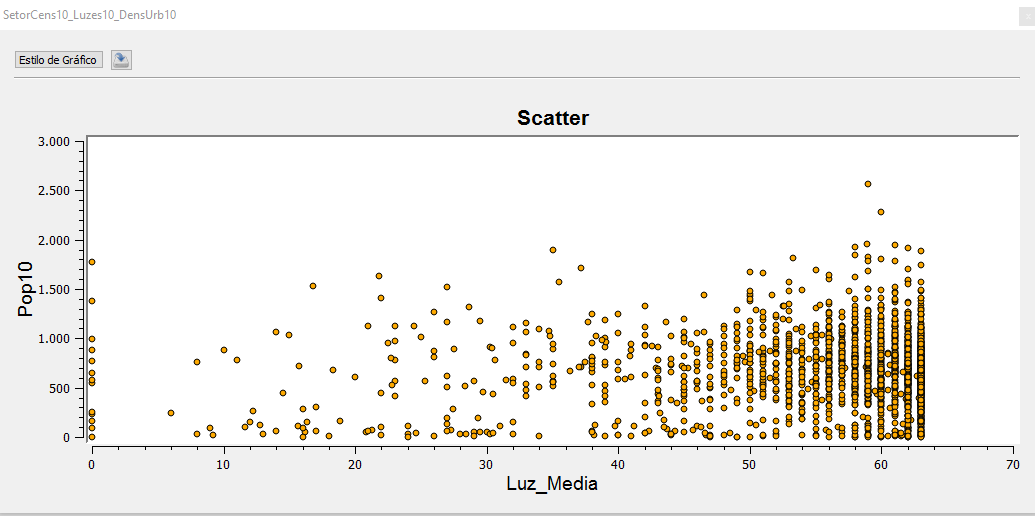 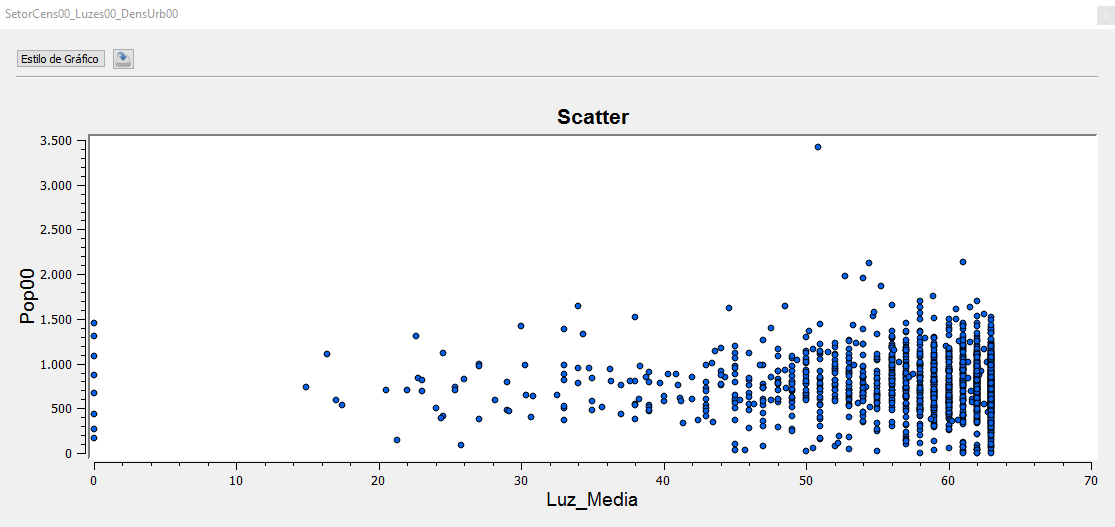 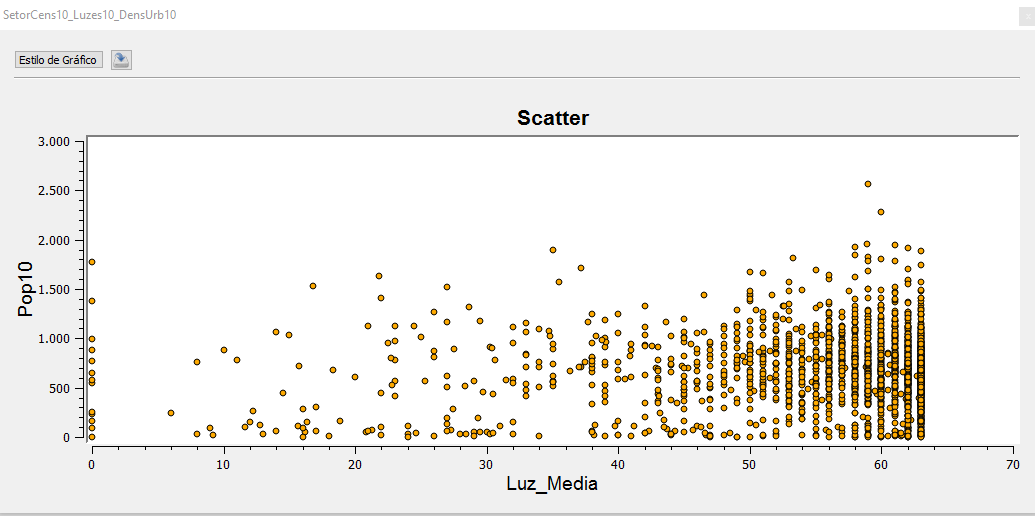 População - 2000
Luz Máxima - 2000
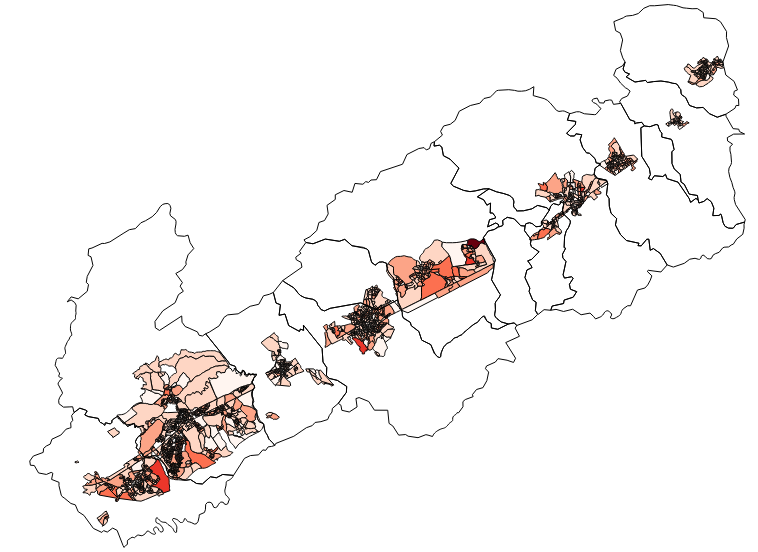 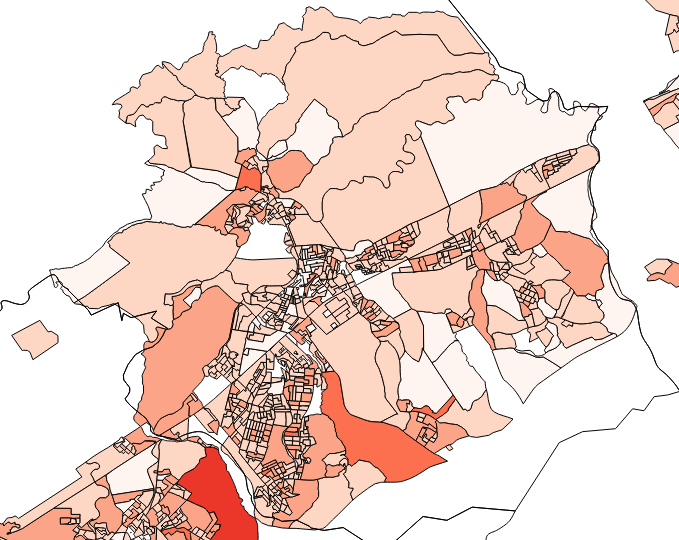 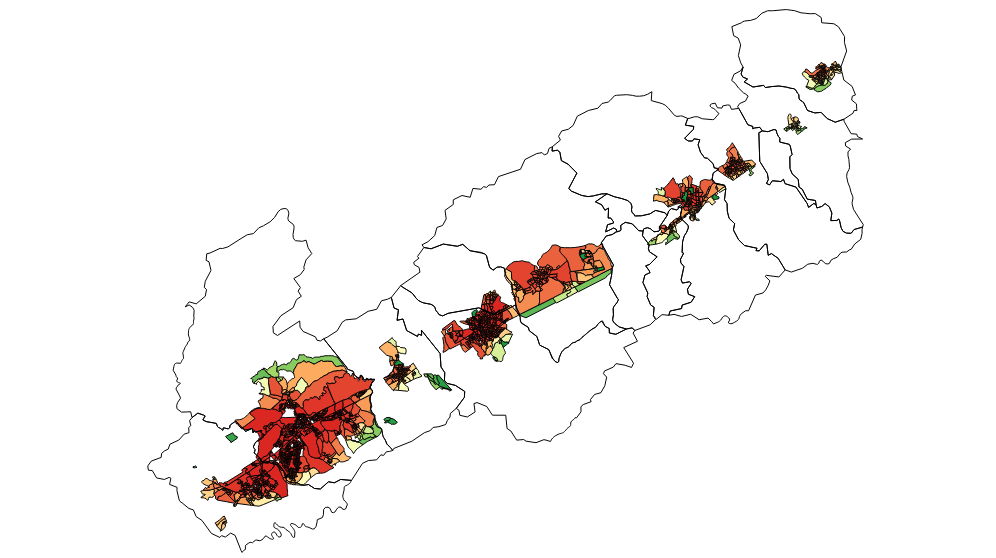 População - 2010
Luz Máxima - 2010
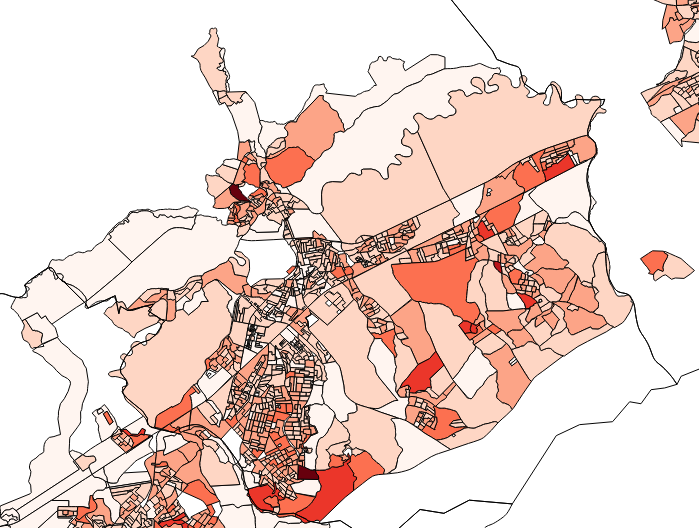 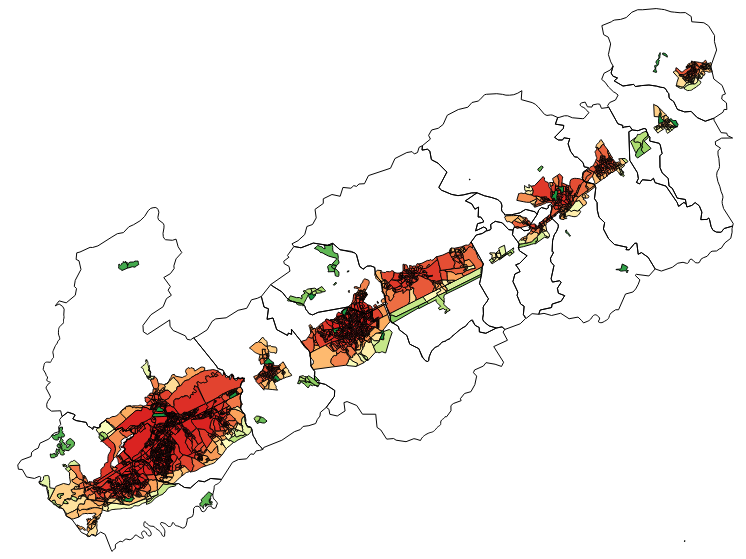 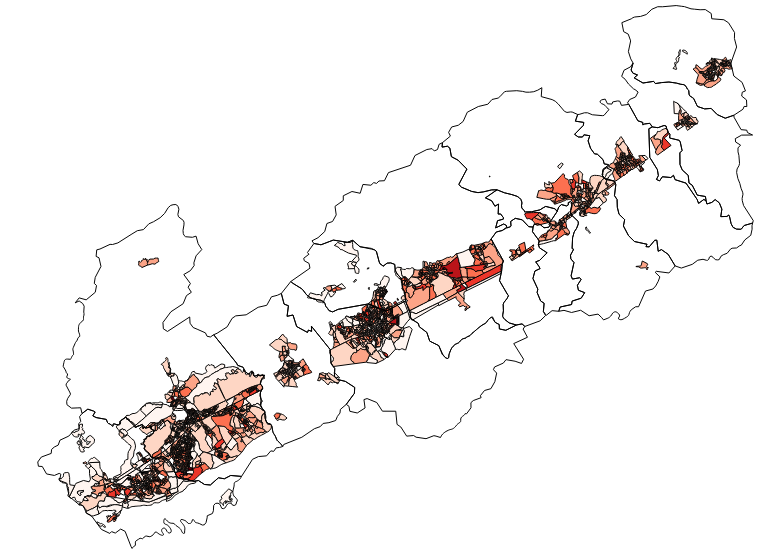 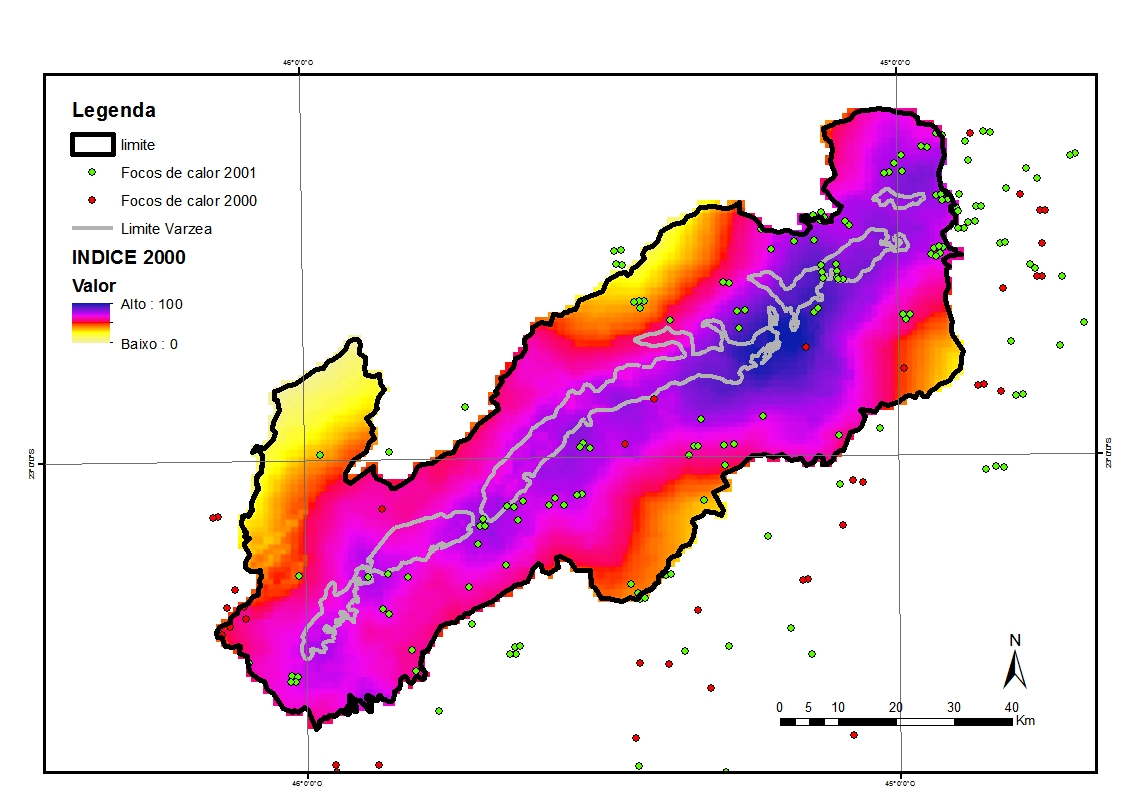 2000
Índice de suscetibilidade ambiental a ocorrência de incêndios
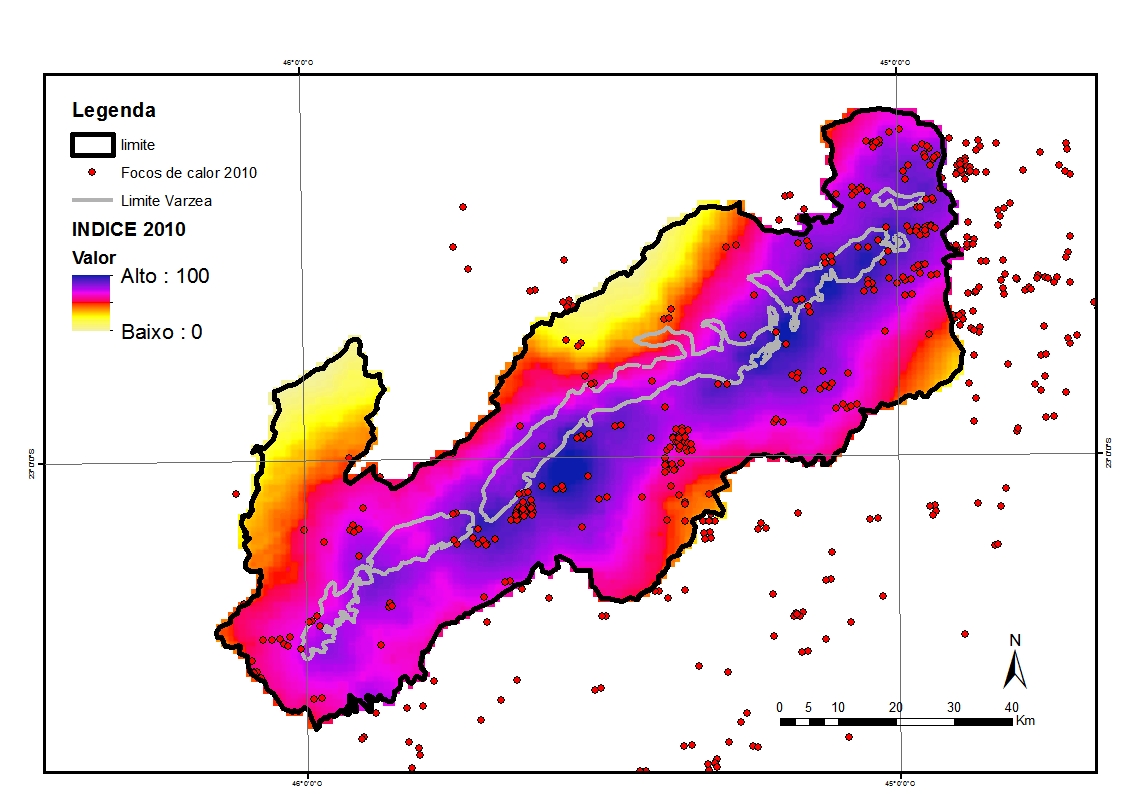 2010
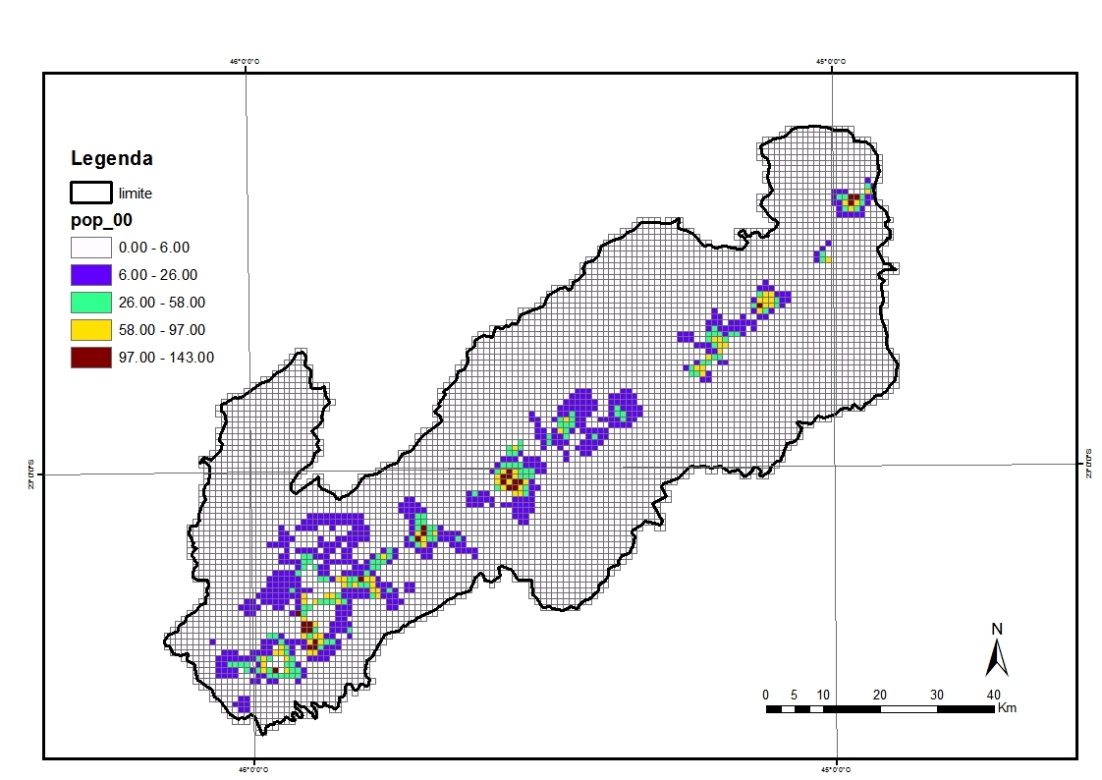 Densidade Demográfica
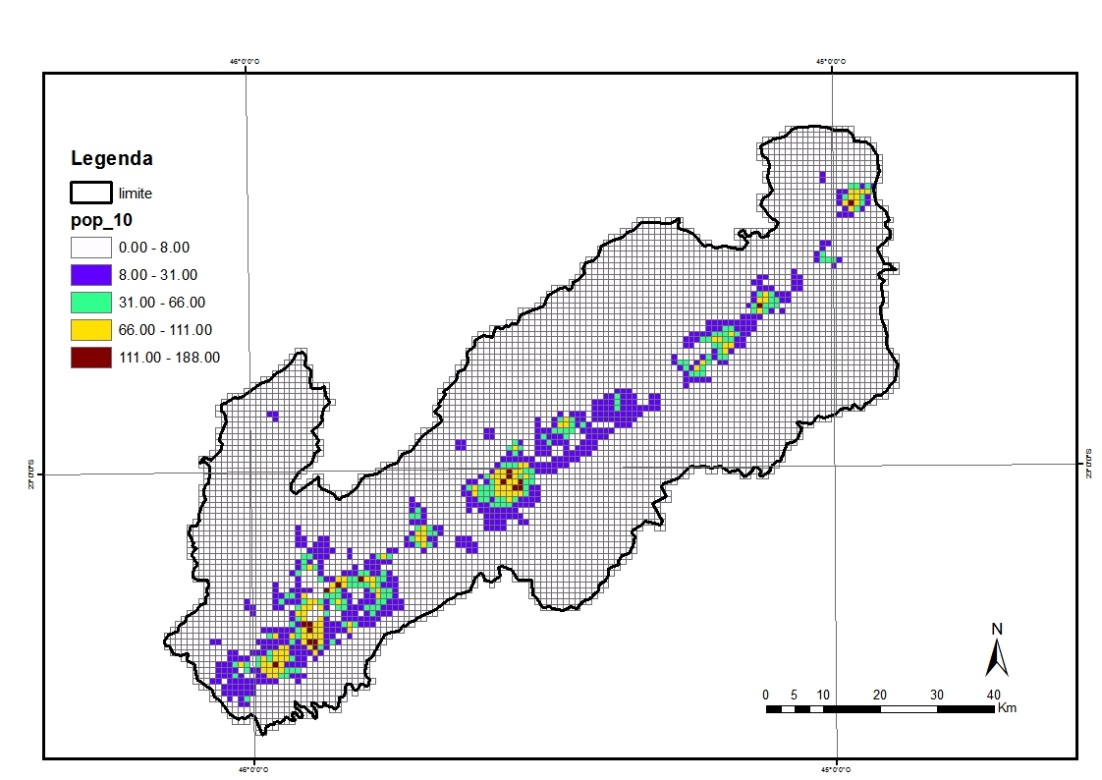 Operador: Soma ponderada pela área
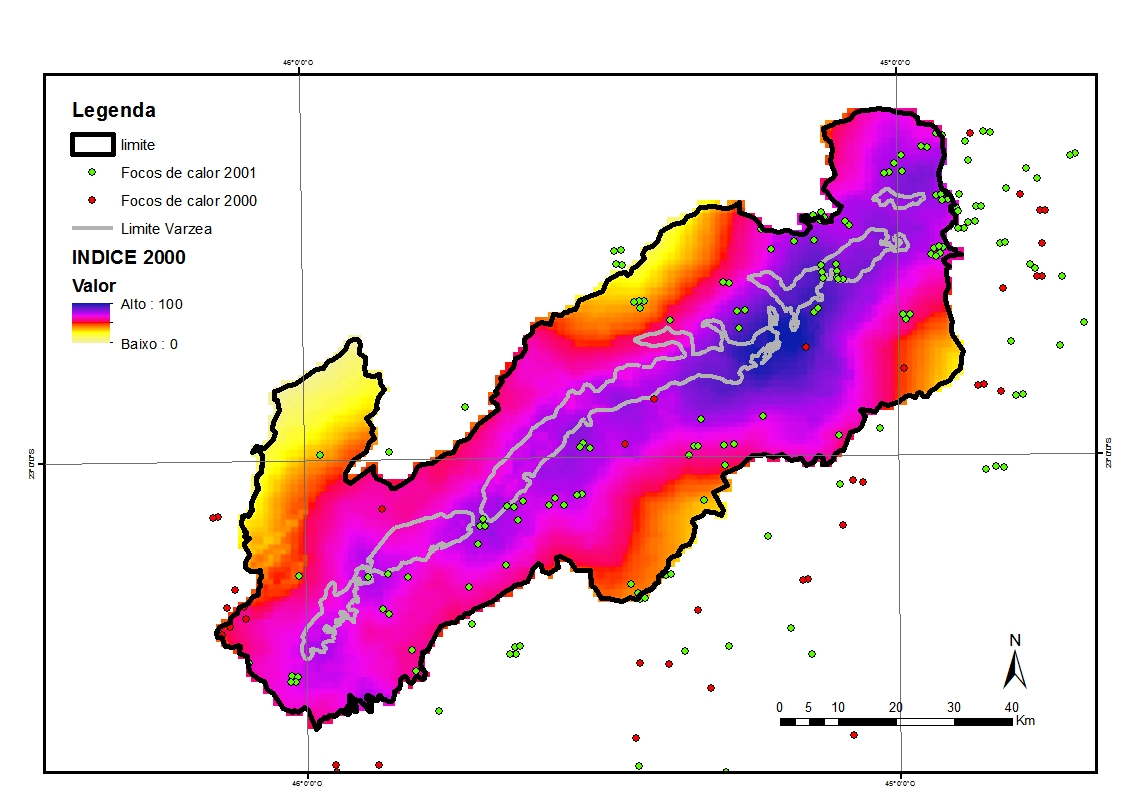 2000
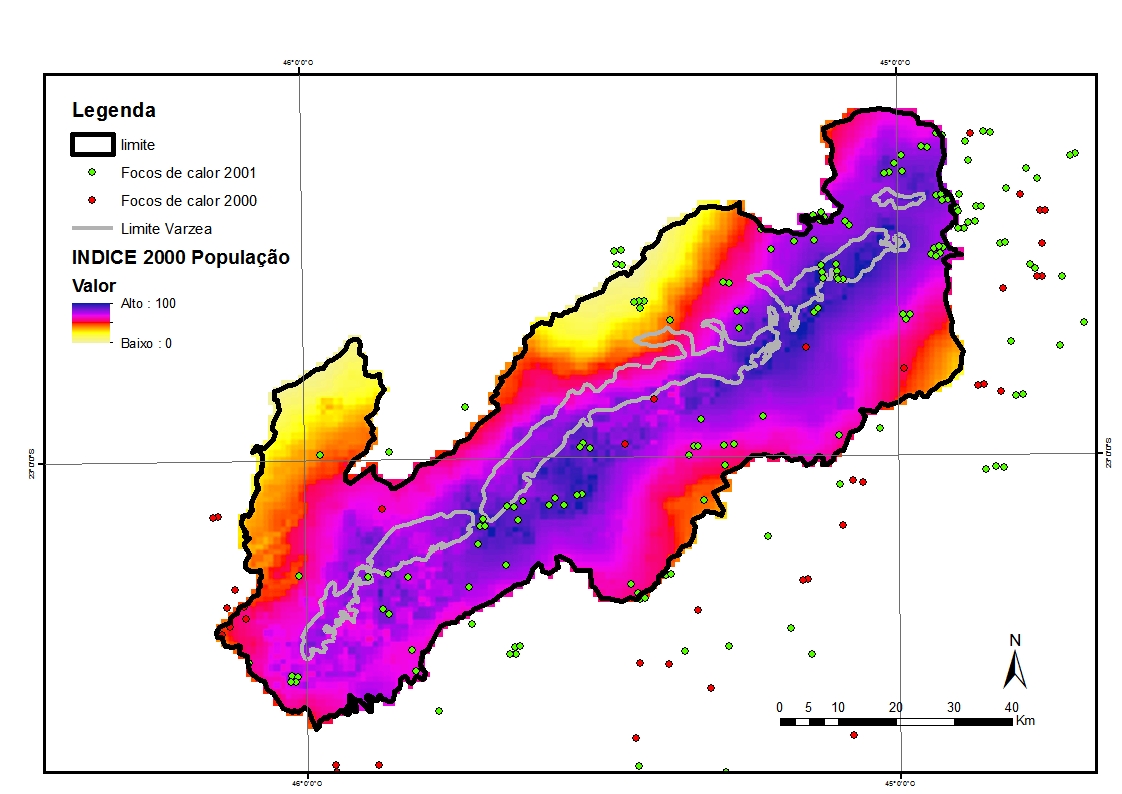 Considerando densidade populacional
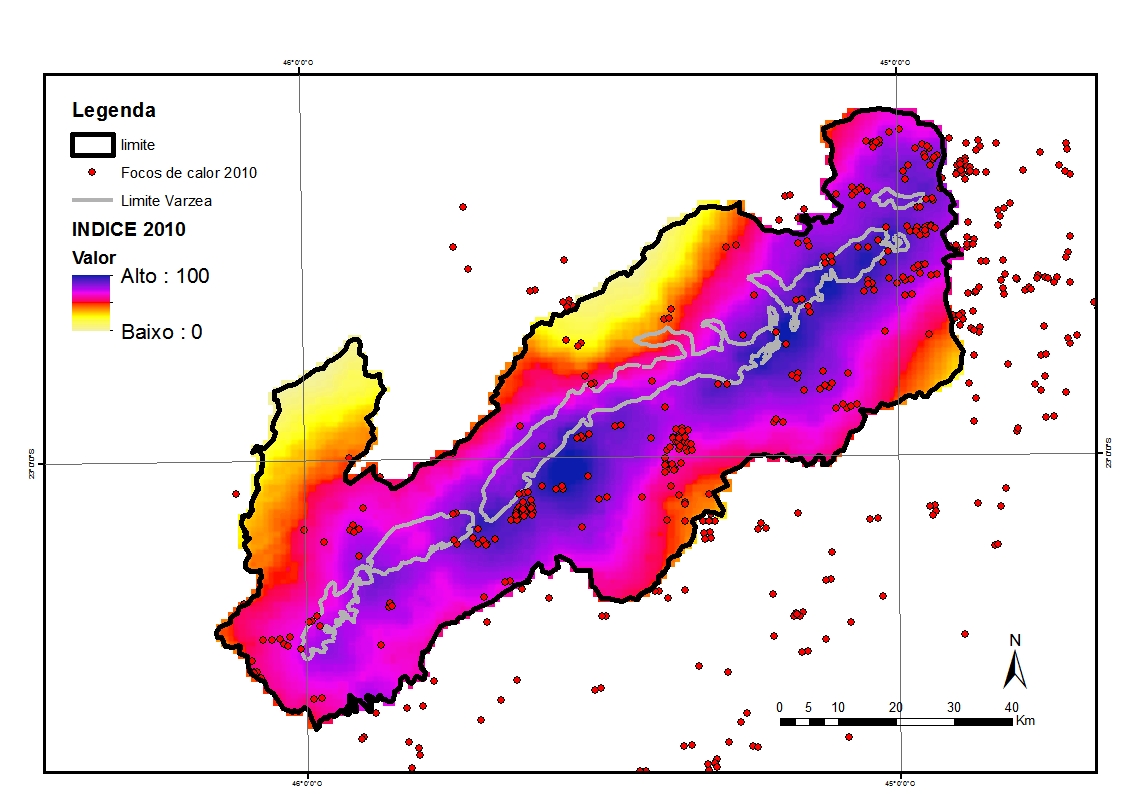 2010
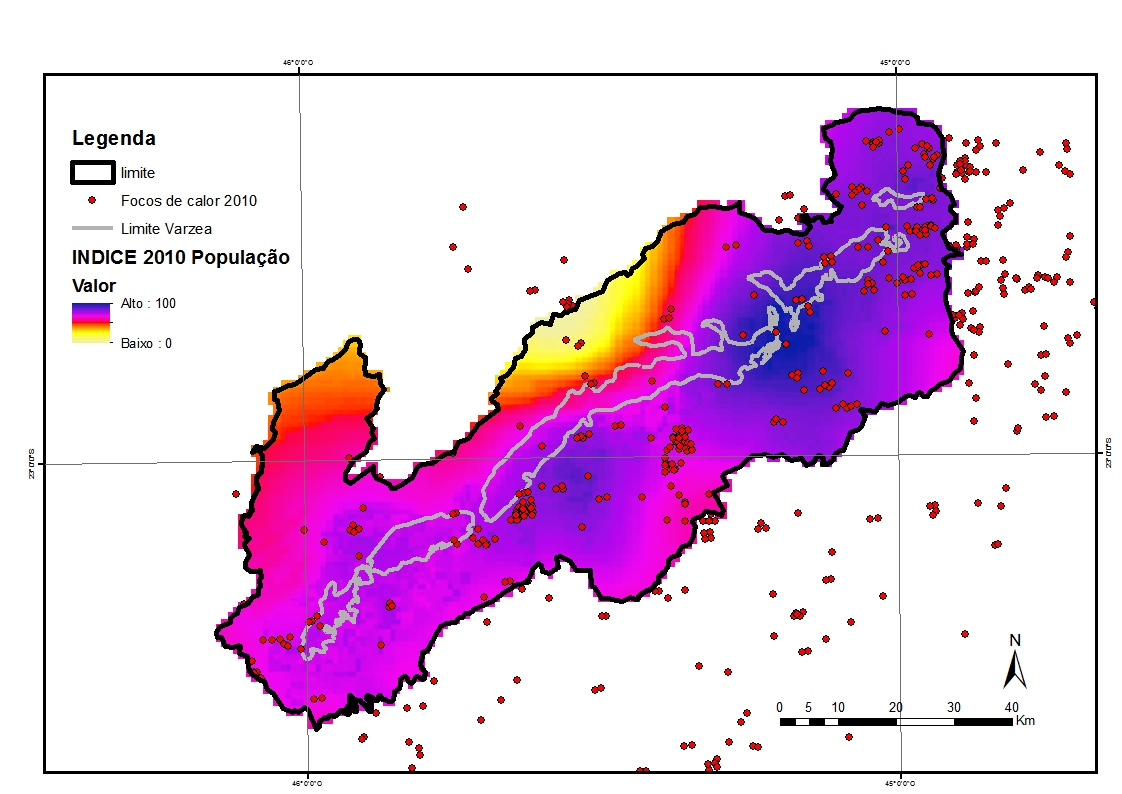 Considerando densidade populacional
DISCUSSÃO
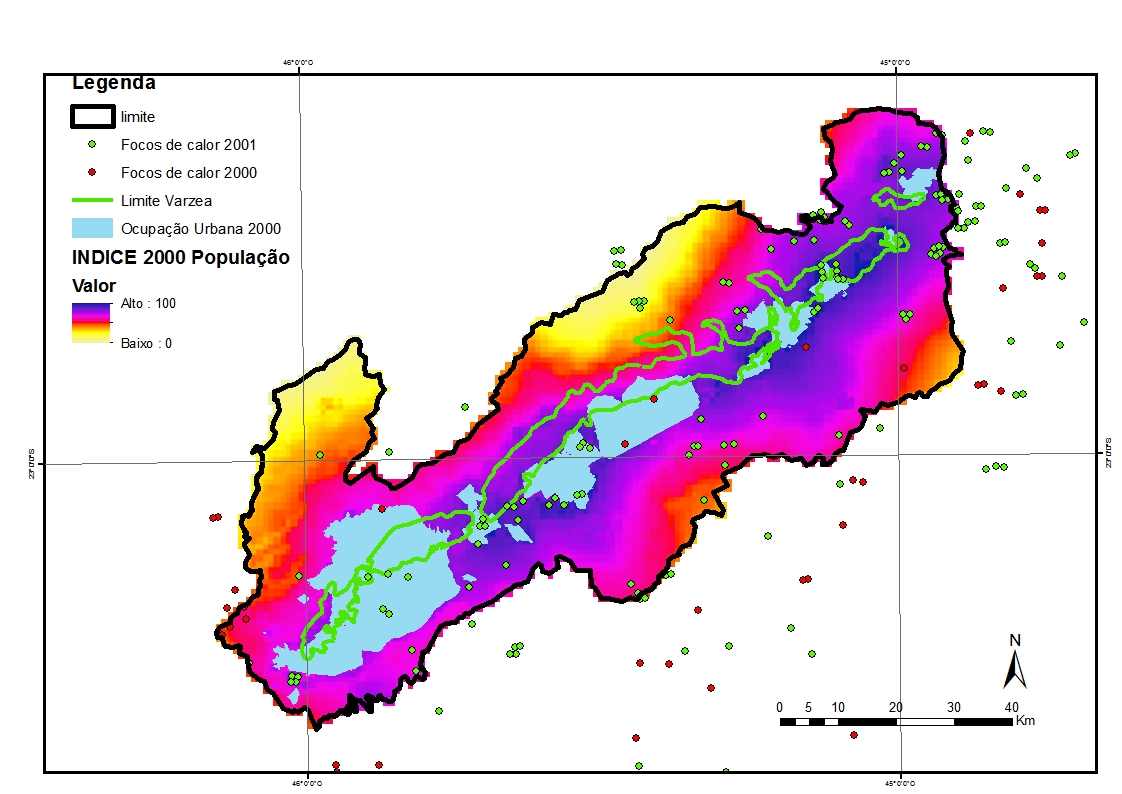 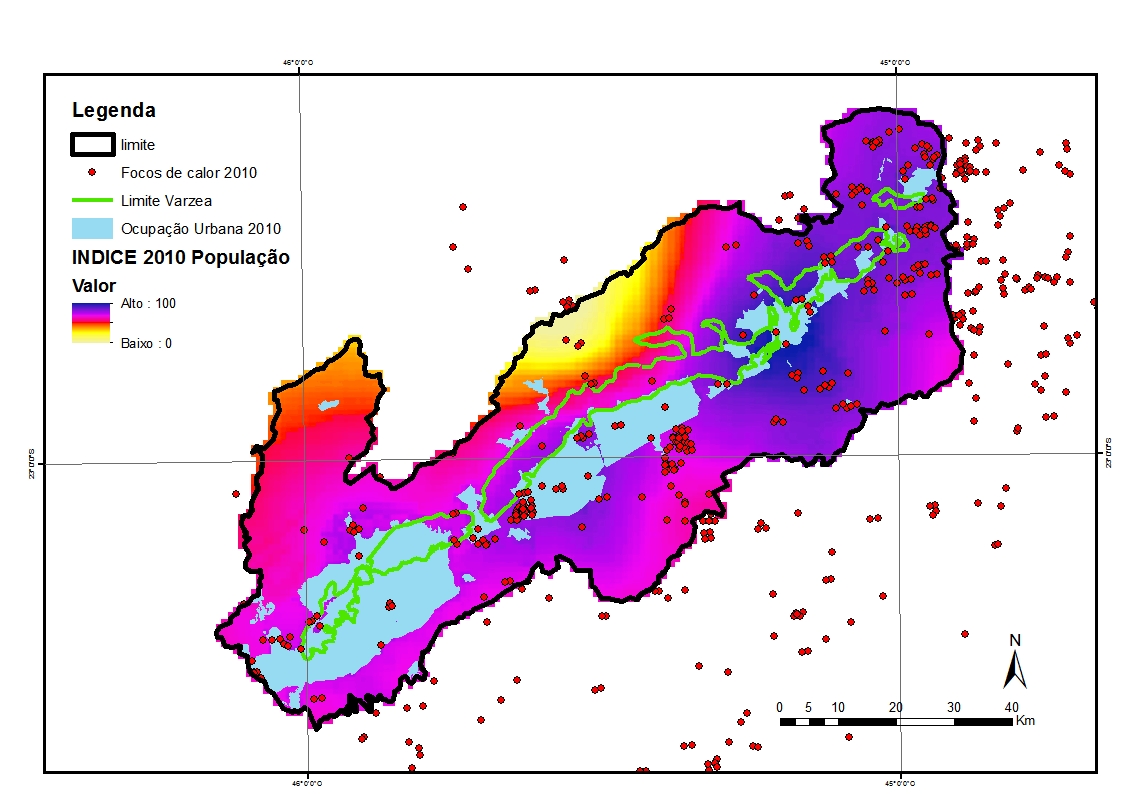 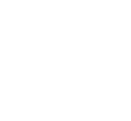 CONCLUSÃO
Aumento da área urbana e populacional;

Relação luzes e população: extremos discrepantes;

Alto potencial: próximo a centros urbanos e rodovias;

Baixo potencial- locais com cobertura vegetal mais elevada; 

Ocupação urbana: aumentou o potencial de suscetibilidade a focos de incêndio;
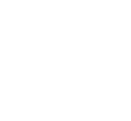 [Speaker Notes: Aumento de áreas susceptíveis;
2000 – maior influência da População]
OBRIGADA!
Extras
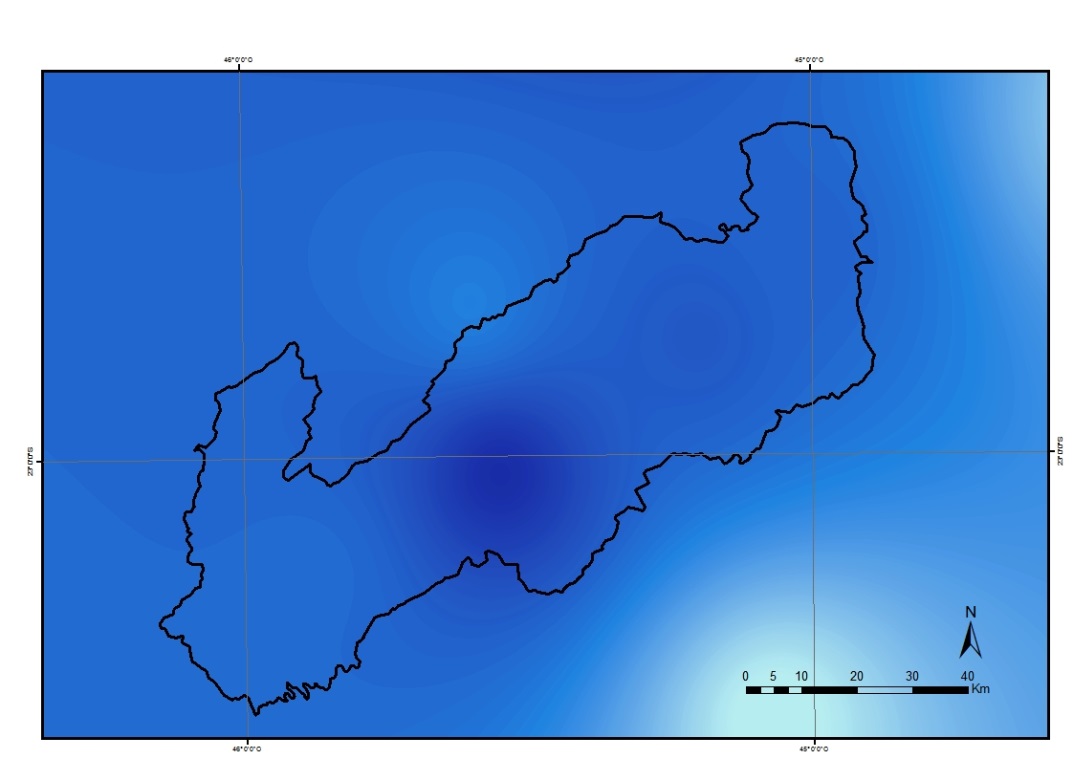 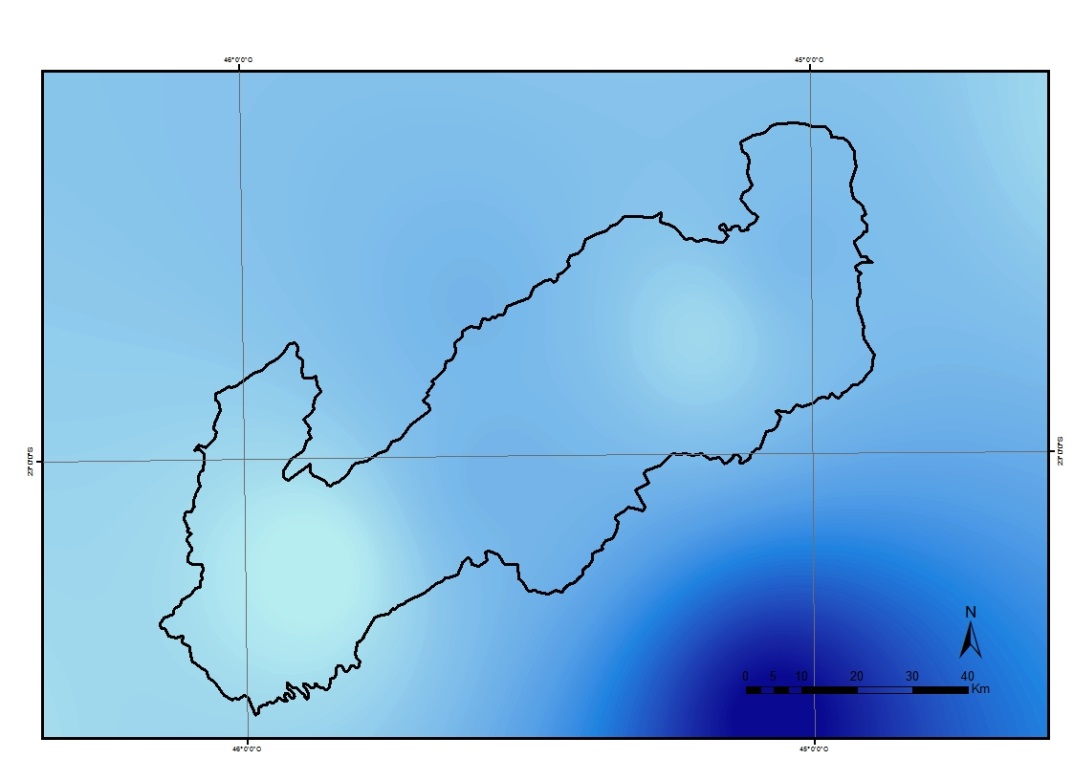 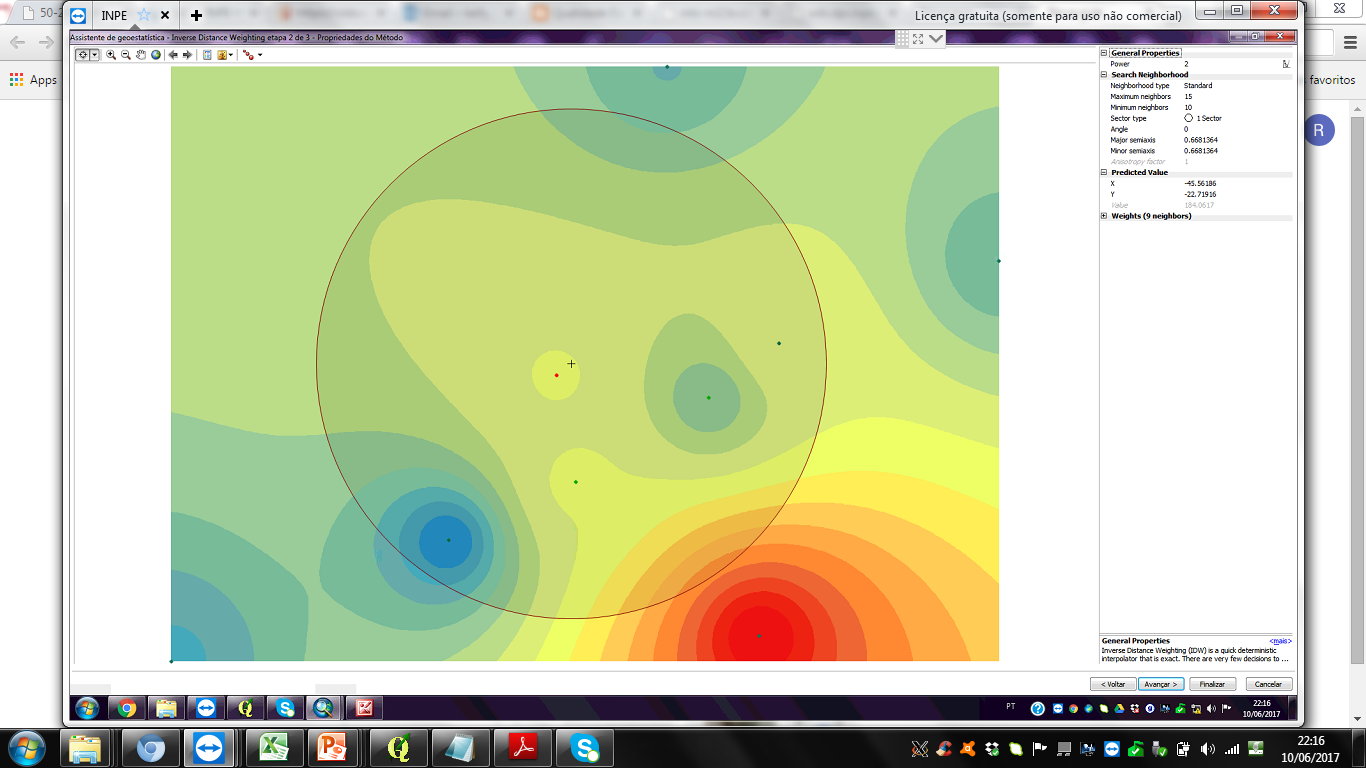 Média da precipitação
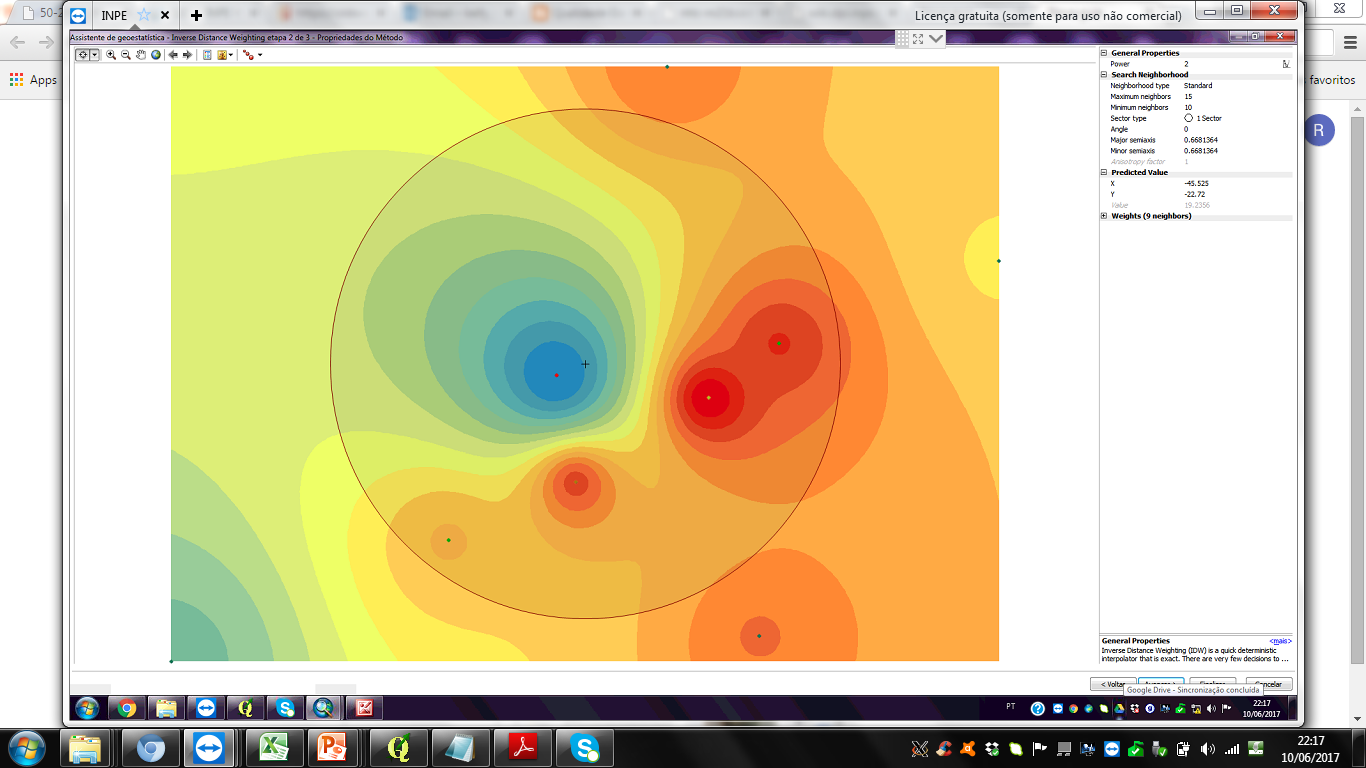 Temperatura média do ar
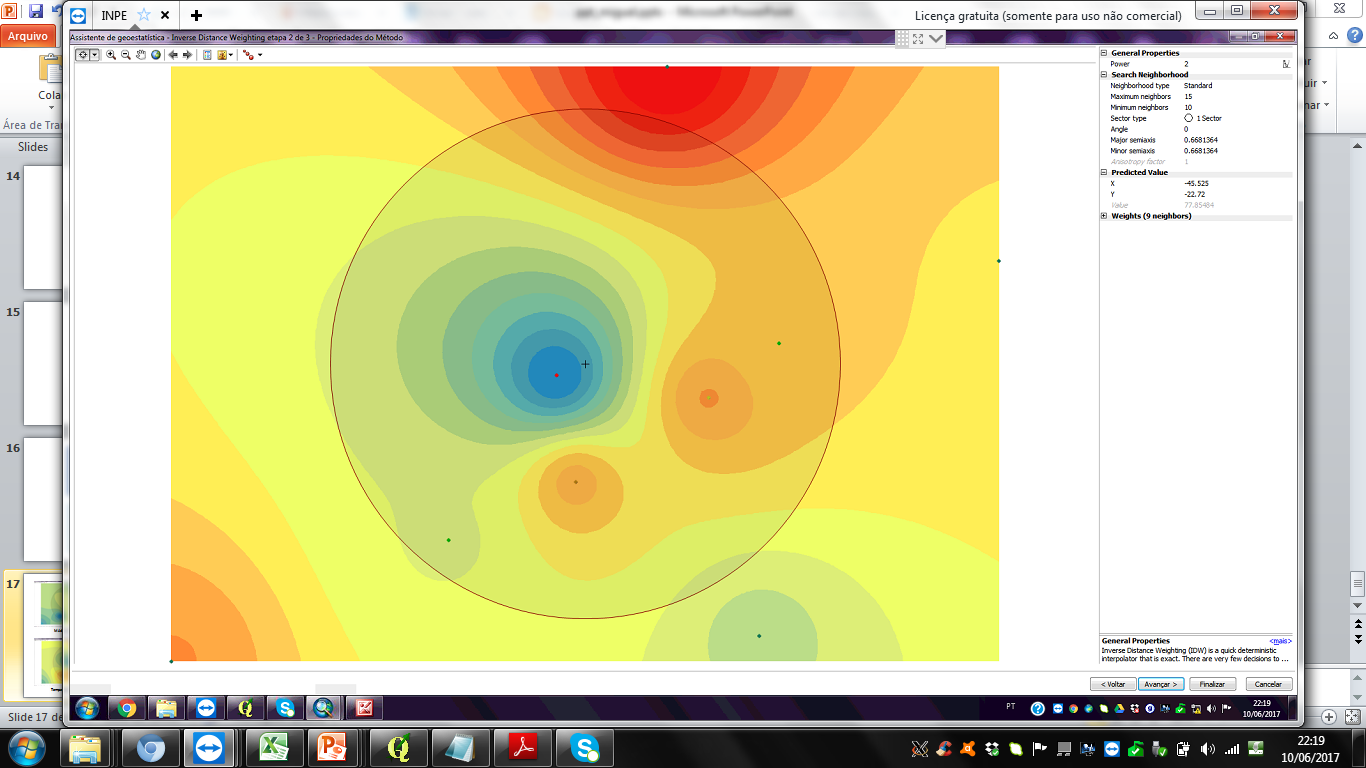 Média de dias sem precipitação
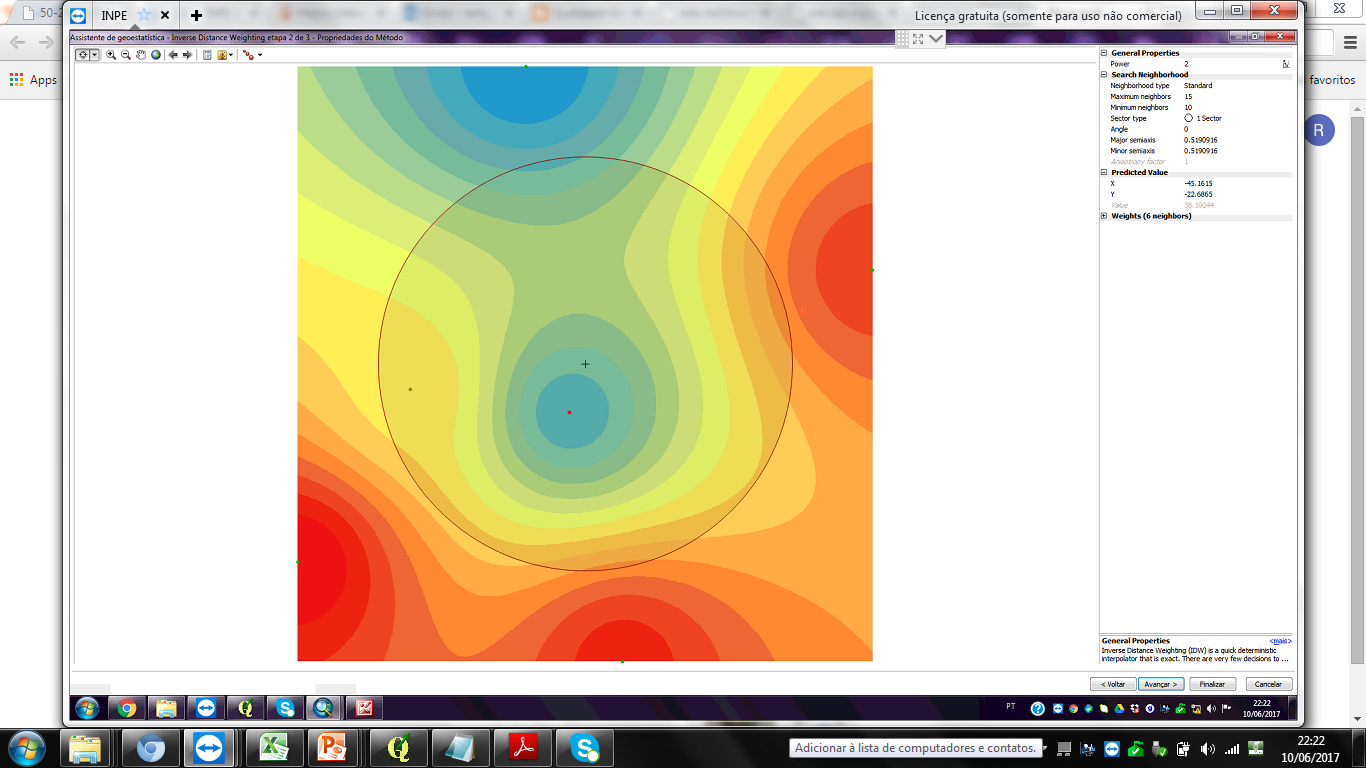 Média da umidade relativa do ar
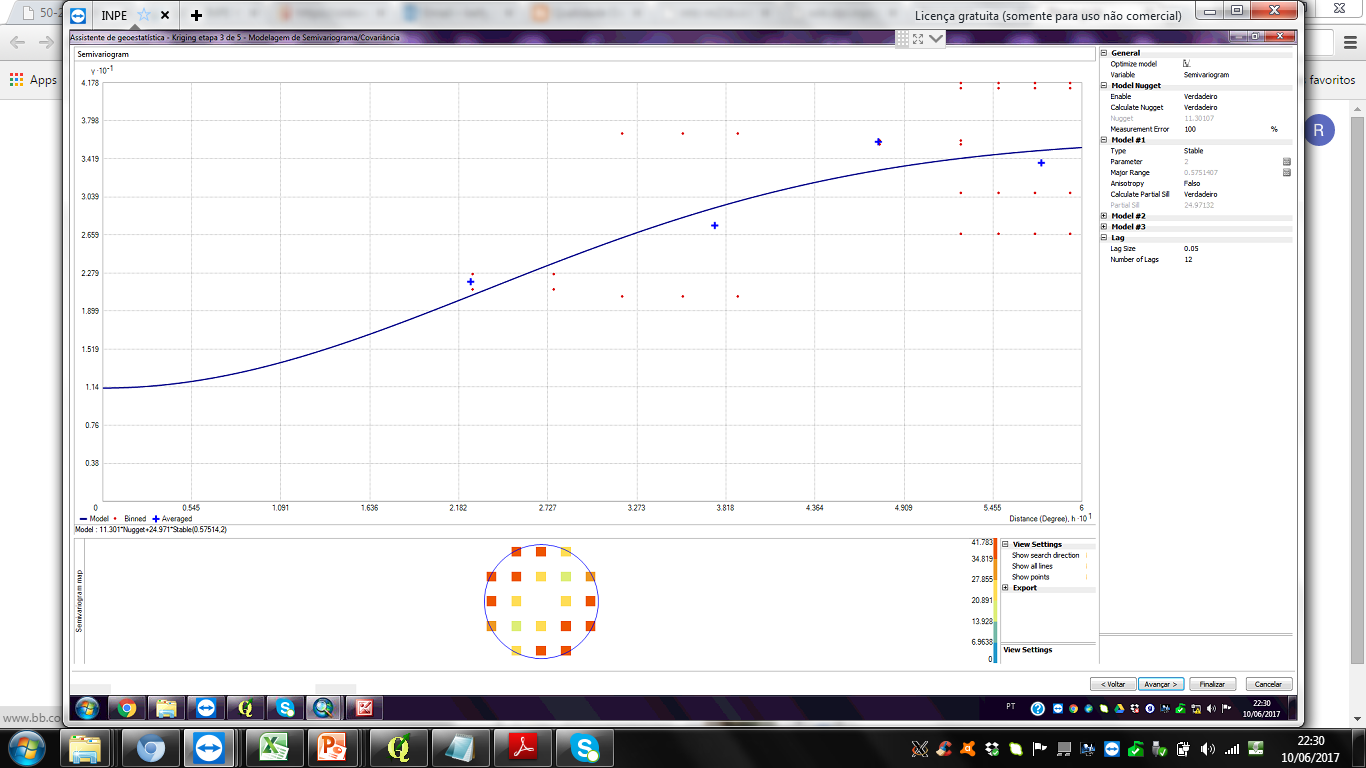 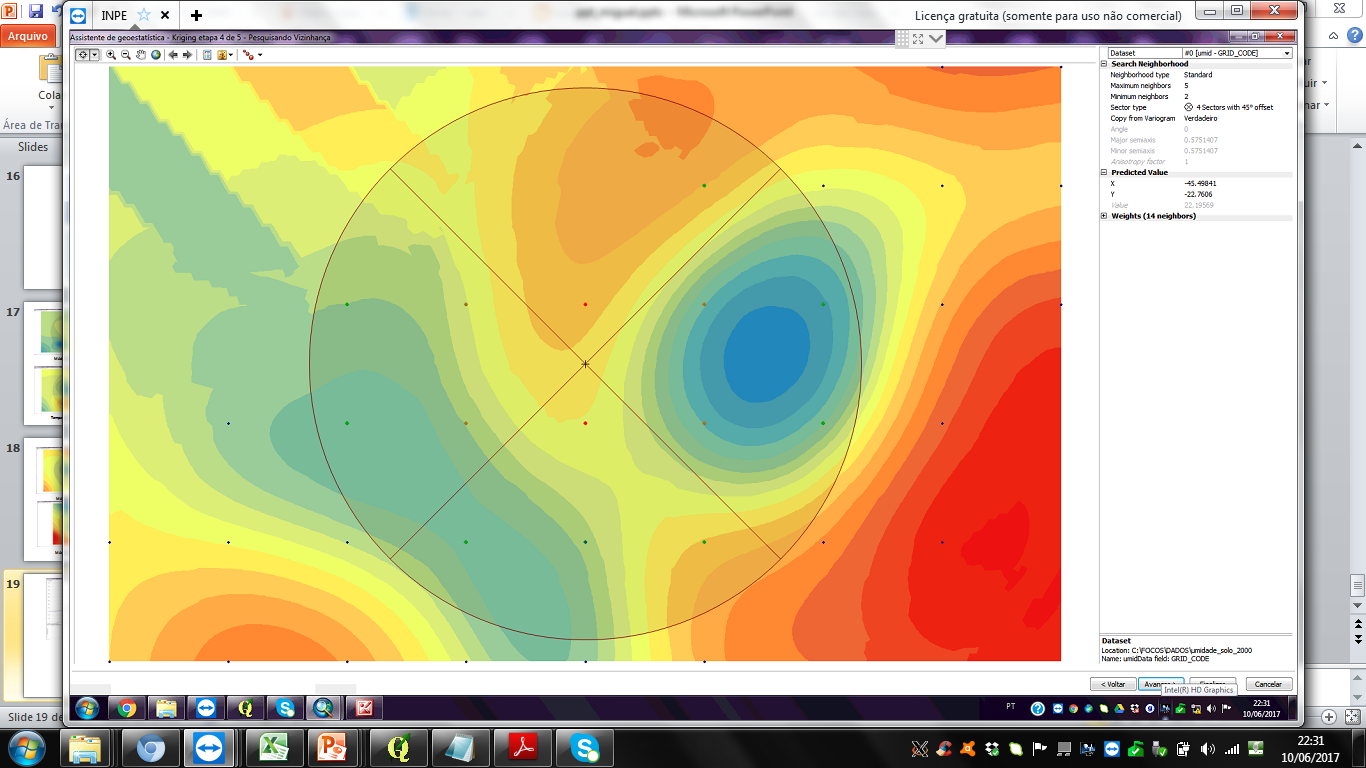 Ano 2000
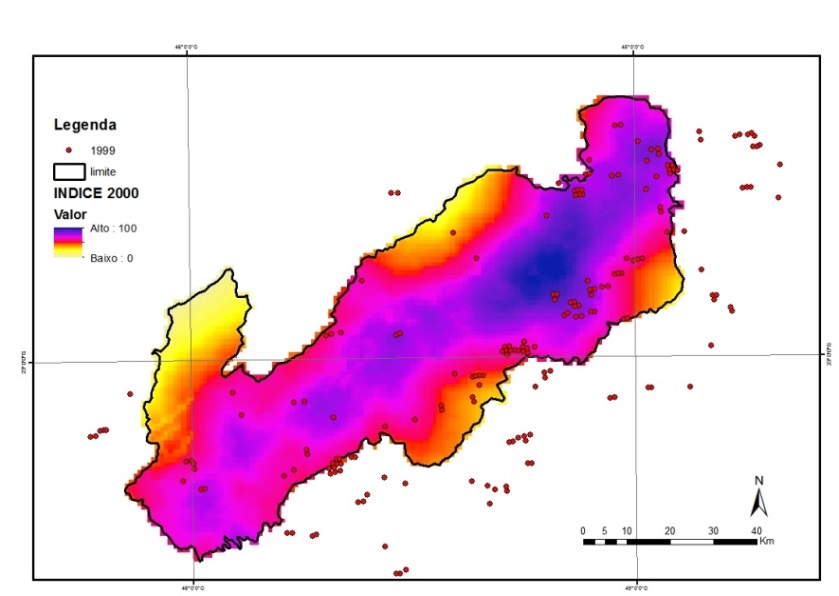 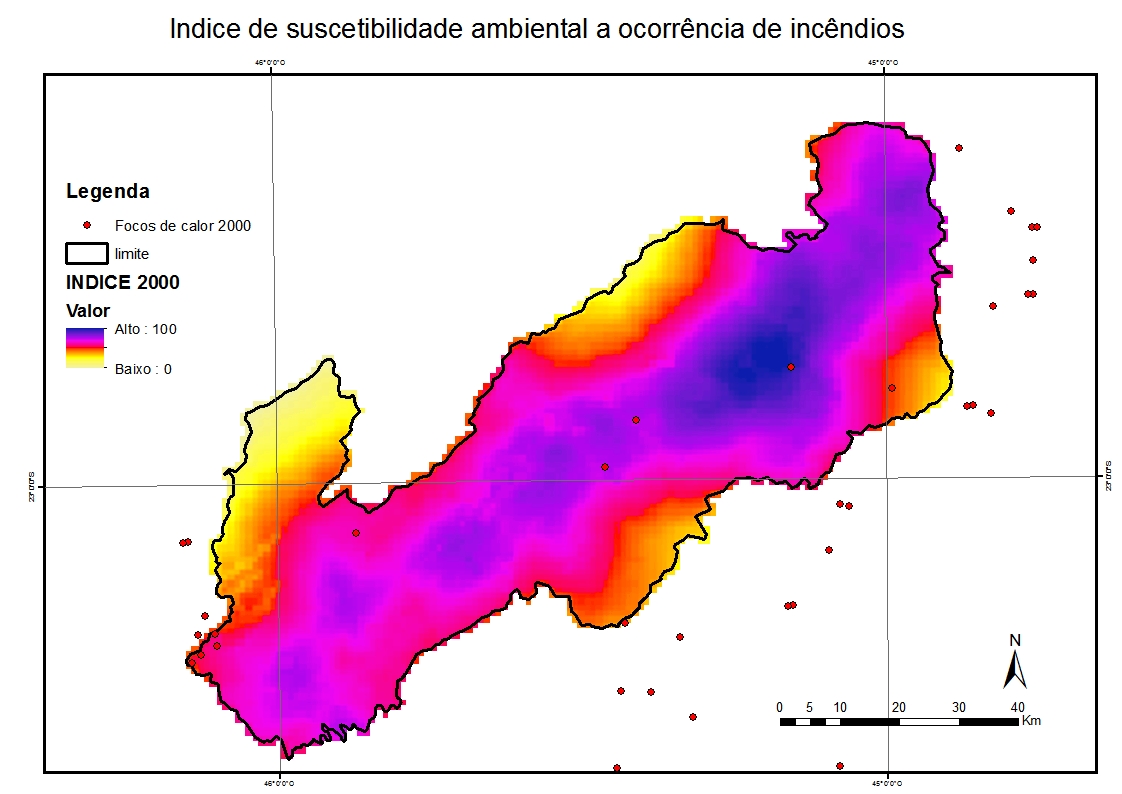 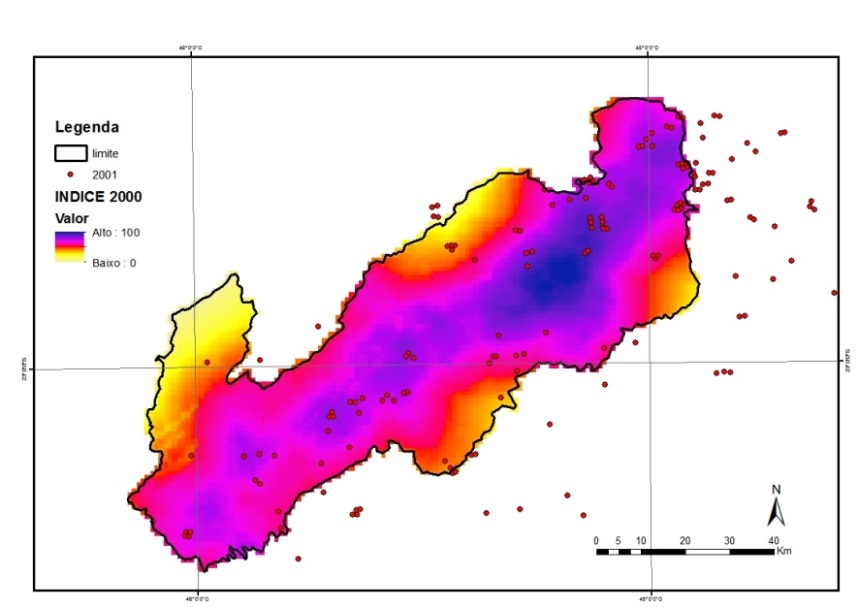 Ano 2010
Índice de suscetibilidade ambiental a ocorrência de incêndios
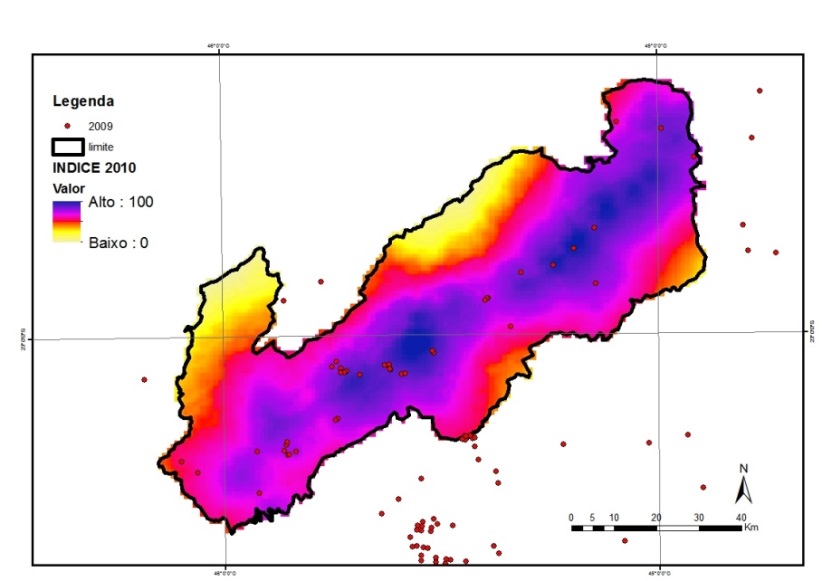 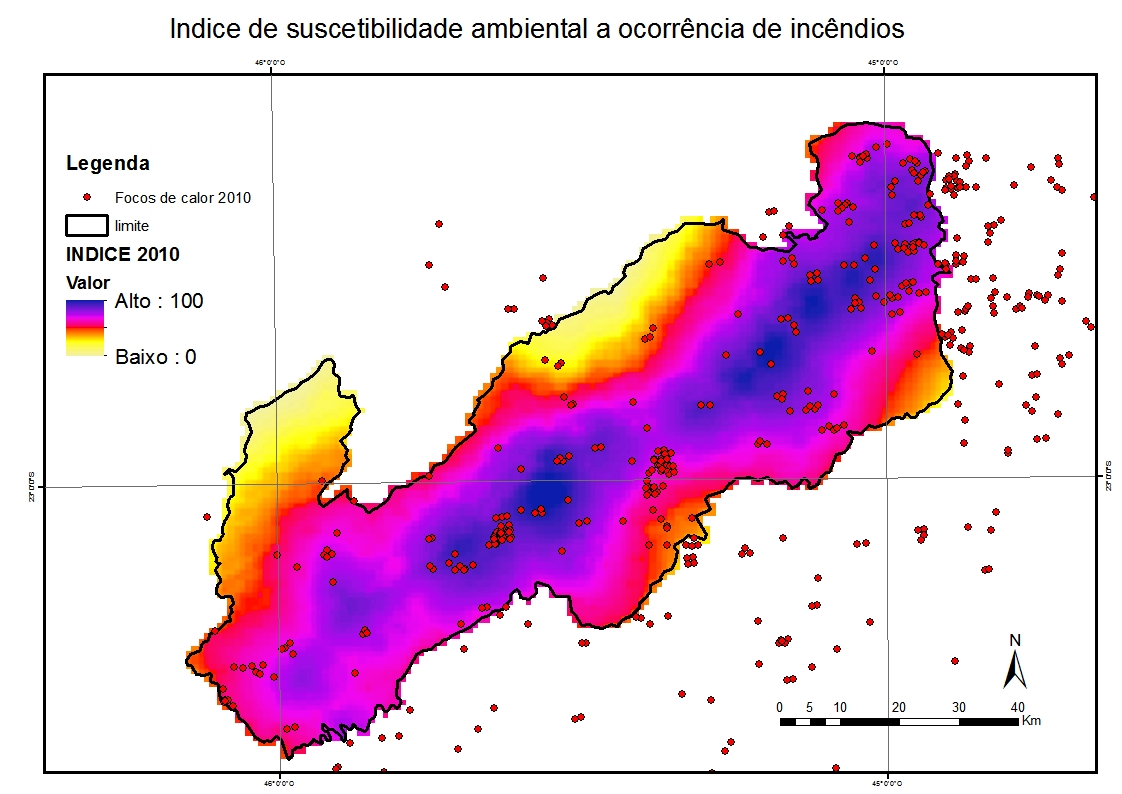 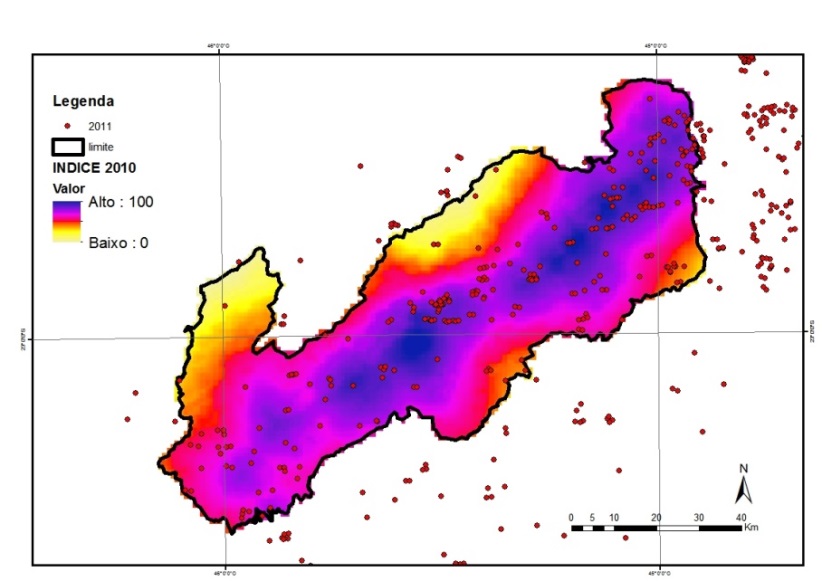 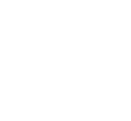